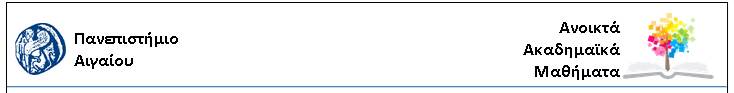 ΕΝΕΡΓΕΙΑ ΚΑΙ ΠΕΡΙΒΑΛΛΟΝ
ΔΙΑΛΕΞΗ 05
ΤΟ ΠΕΤΡΕΛΑΙΟ
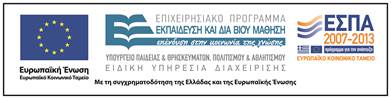 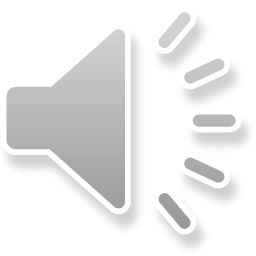 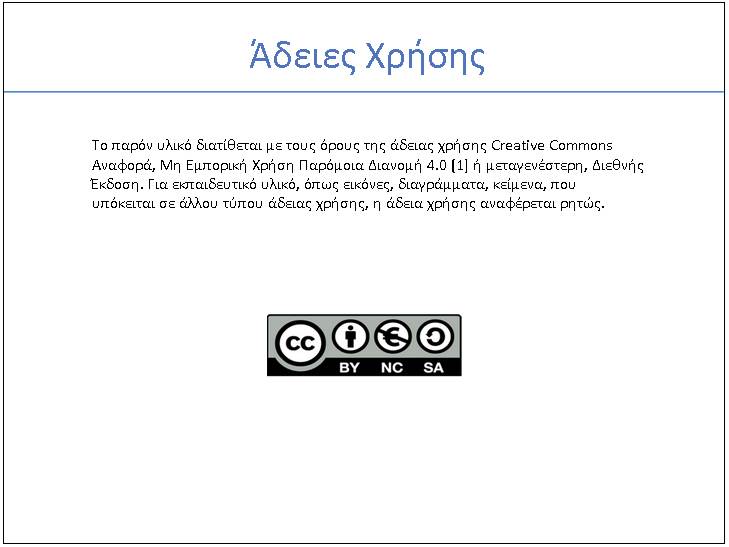 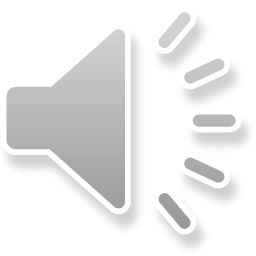 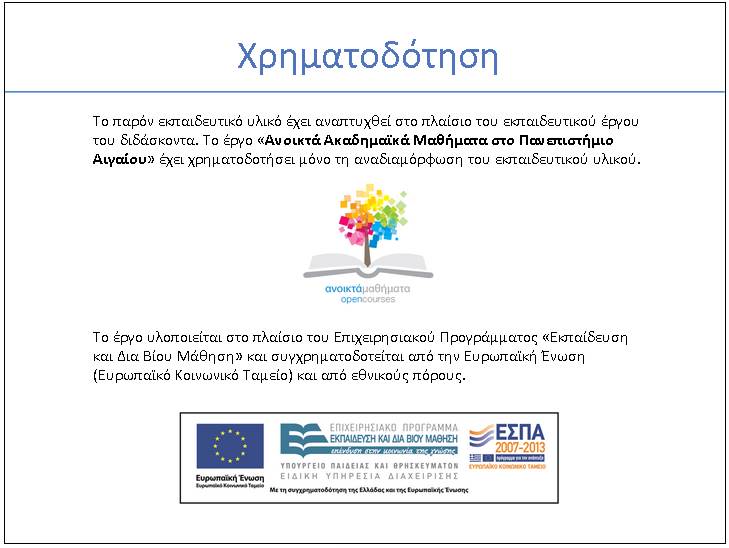 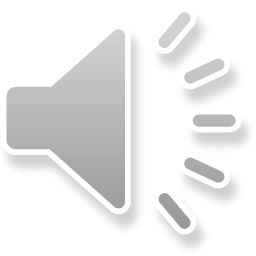 ΠΕΤΡΕΛΑΙΟ
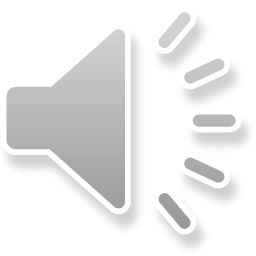 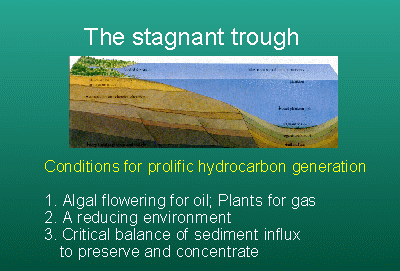 ΚΑΤΑΛΛΗΛΕΣ ΣΥΝΘΗΚΕΣ
ΠΡΟΪΟΝ ΑΠΟΣΥΝΘΕΣΗΣ ΘΑΛΑΣΣΙΩΝ ΦΥΤΙΚΩΝ ΚΑΙ ΖΩΙΚΩΝ ΟΡΓΑΝΙΣΜΩΝ, ΣΥΣΣΩΡΕΥΜΕΝΟ ΣΕ ΙΖΗΜΑΤΟΓΕΝΗ ΠΟΡΩΔΗ ΠΕΤΡΩΜΑΤΑ (ΠΛΑΝΓΚΤΟΝ) 
10 – 600 ΕΚΑΤΟΜΜΥΡΙΑ ΧΡΟΝΙΑ
ΑΠΟΥΣΙΑ ΟΞΥΓΟΝΟΥ
ΣΥΜΠΙΕΣΗ ΣΤΟΝ ΒΥΘΟ ΩΚΕΑΝΩΝ ΣΕ ΣΥΝΘΗΚΕΣ ΑΥΞΗΜΕΝΗΣ ΘΕΡΜΟΚΡΑΣΙΑΣ ΚΑΙ ΠΙΕΣΗΣ.
ΜΕΤΑΤΡΟΠΗ ΤΗΣ ΟΡΓΑΝΙΚΗΣ ΥΛΗΣ ΣΕ ΦΥΣΙΚΟ ΑΕΡΙΟ ΚΑΙ ΑΡΓΟ ΠΕΤΡΕΛΑΙΟ.
ΜΕΤΑΚΙΝΗΣΗ ΤΟΥ ΠΕΤΡΕΛΑΙΟΥ ΚΑΙ ΣΥΓΚΕΝΤΡΩΣΗ ΣΕ ΔΙΑΠΕΡΑΤΑ ΣΤΡΩΜΑΤΑ – ΕΓΚΛΩΒΙΣΜΟΣ ΛΟΓΩ ΓΕΩΛΟΓΙΚΩΝ  ΜΕΤΑΚΙΝΗΣΕΩΝ ΠΕΤΡΩΜΑΤΩΝ ΣΕ ΜΗ ΔΙΑΠΕΡΑΤΑ ΣΤΡΩΜΑΤΑ ΌΠΩΣ ΓΡΑΝΙΤΗΣ ΚΑΙ ΚΙΜΩΛΙΑ.
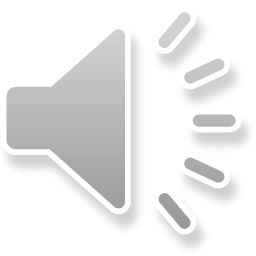 ΠΕΤΡΕΛΑΙΟ
ΑΝΑΛΥΣΗ ΠΕΤΡΕΛΑΙΟΥ
	ΑΝΘΡΑΚΑΣ		84 - 87 %
	ΥΔΡΟΓΟΝΟ		11 - 16 %
	ΟΞΥΓΟΝΟ		  	  0 -   7 %
	ΑΖΩΤΟ			  0 -   7 %
	ΘΕΙΟ			  0 -   4 %
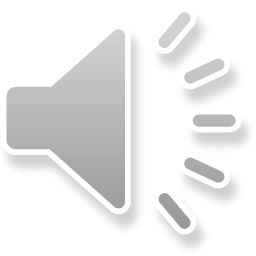 πετρελαιοπηγή
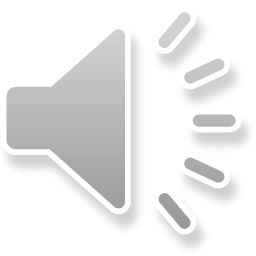 ΑΝΑΖΗΤΗΣΗ ΠΕΤΡΕΛΑΙΟΥ
ΓΕΩΦΥΣΙΚΗ ΕΡΕΥΝΑ
ΤΑΧΥΤΗΤΑ ΔΙΑΔΟΣΗΣ ΚΥΜΑΤΩΝ
ΜΕΤΡΗΣΗ ΒΑΡΥΤΗΤΑΣ
ΜΕΤΡΗΣΗ ΗΛΕΚΤΡΙΚΗΣ ΑΝΤΙΣΤΑΣΗΣ ΕΔΑΦΩΝ
ΓΕΩΧΗΜΙΚΗ ΕΡΕΥΝΑ
ΧΗΜΙΚΗ ΣΥΣΤΑΣΗ ΥΠΕΔΑΦΟΥΣ
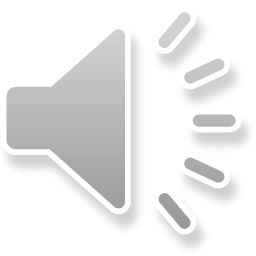 ΑΝΑΖΗΤΗΣΗ ΚΟΙΤΑΣΜΑΤΩΝ ΜΕ ΗΧΗΤΙΚΑ ΚΡΟΥΣΤΙΚΑ ΚΥΜΑΤΑ
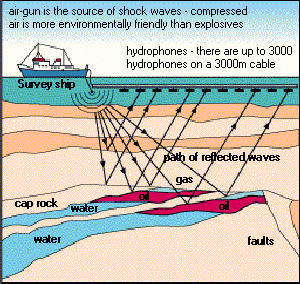 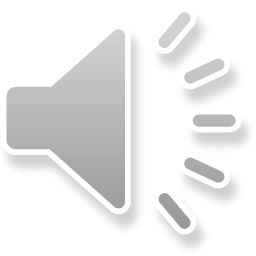 ΓΕΩΦΥΣΙΚΗ ΕΡΕΥΝΑ ΜΕ ΗΧΗΤΙΚΑ ΚΥΜΑΤΑ
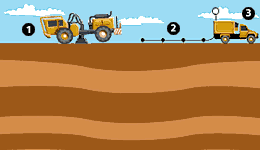 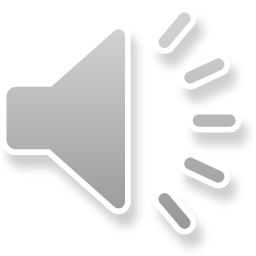 Πετρέλαιο: εκτίμηση περιοχών
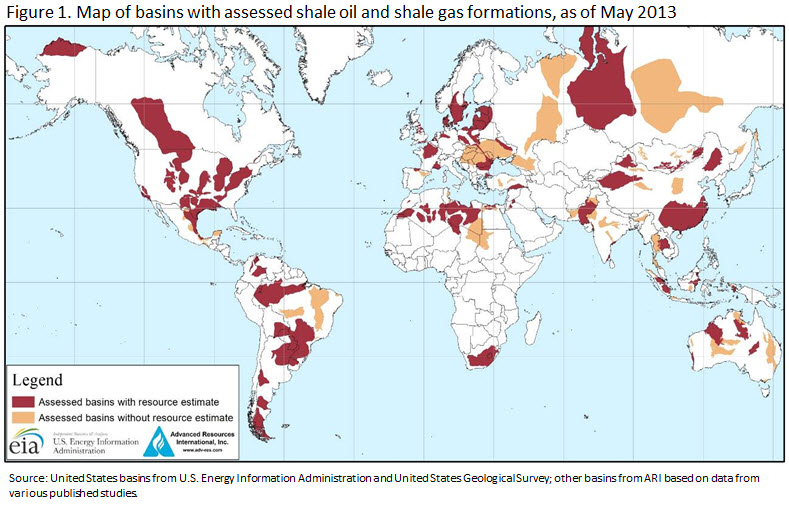 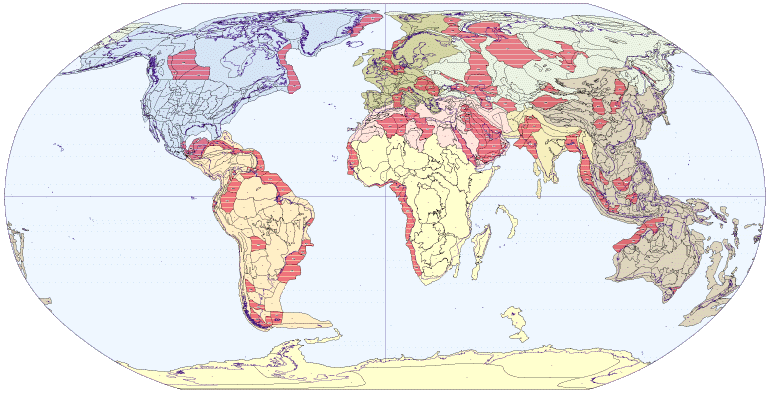 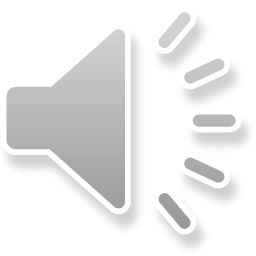 ΠΕΤΡΕΛΑΙΟ ΜΕΣΑ ΣΕ ΠΟΡΩΔΗ ΣΤΡΩΜΑΤΑ
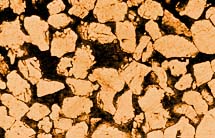 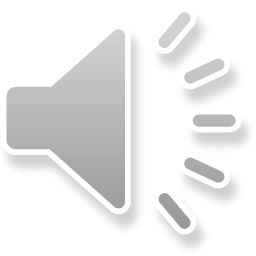 ΜΕΤΑΝΑΣΤΕΥΣΗ ΠΕΤΡΕΛΑΙΟΥ
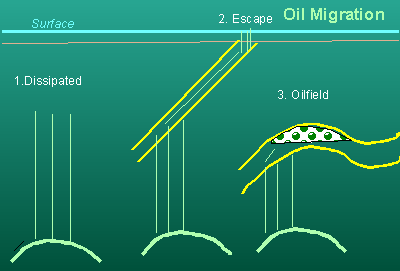 2. ΔΙΑΦΥΓΗ
1. ΔΙΑΧΥΣΗ
2. ΠΕΤΡΕΛΑΙΚΟΣ ΤΑΜΙΕΥΤΗΡΑΣ
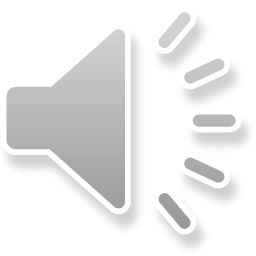 ΠΑΓΙΔΕΥΣΗ ΠΕΤΡΕΛΑΙΟΥ ΣΕ ΑΔΙΑΠΕΡΑΣΤΑ ΓΕΩΛΟΓΙΚΑ ΣΤΡΩΜΑΤΑ
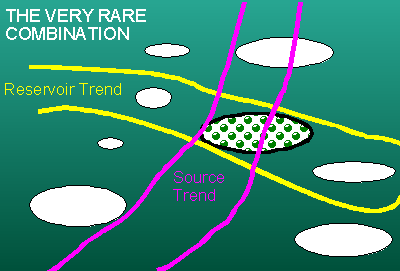 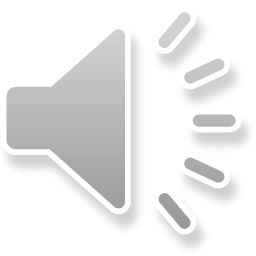 Γεωλογική παγίδευση και δημιουργία ταμιευτήρα πετρελαίου
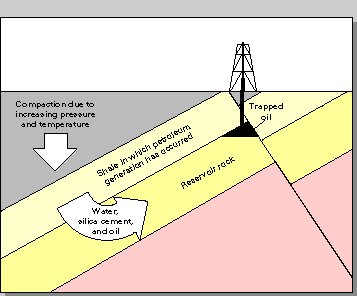 7 προϋποθέσεις γιά το πετρέλαιο
Πηγή
Ταμιευτήρας
Καπάκι
Παγίδευση
Χρονική στιγμή
Ωριμάνση
Μετανάστευση
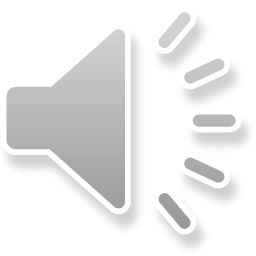 [Speaker Notes: This figure illustrates a structural trap, where a fault has juxtaposed a porous and permeable reservoir against an impermeable seal. Oil (shown in red) accumulates against the seal, to the depth of the base of the seal. Any further oil migrating in from the source will escape to the surface and seep. 
Petroleum geology is a term used to refer to the specific set of geological disciplines that are applied to the search for hydrocarbons (oil exploration). It is principally concerned with the evaluation of seven key elements in sedimentary basins:
Source 
Reservoir 
Seal 
Trap 
Timing 
Maturation 
Migration]
ΓΕΩΛΟΓΙΚΗ «ΠΑΓΙΔΕΥΣΗ» ΠΕΤΡΕΛΑΙΟΥ ΚΑΙ ΦΥΣΙΚΟΥ ΑΕΡΙΟΥ
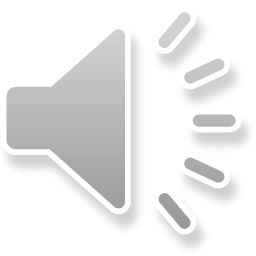 Ταμιευτήρας πετρελαίου
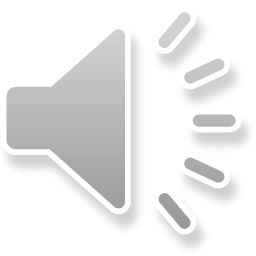 Ταμιευτήρας πετρελαίου στην ξηρά
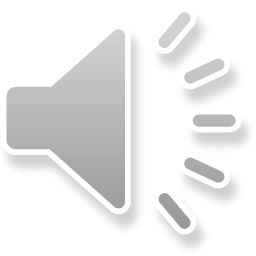 Άντληση στην θάλασσα - εναλλακτικές
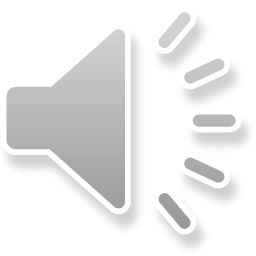 γεωτρήσεις
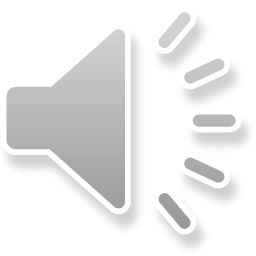 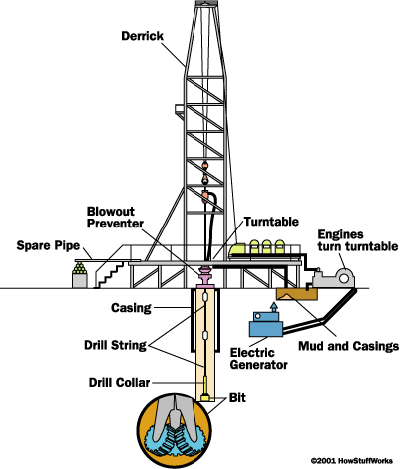 ΓΕΩΤΡΗΣΗ
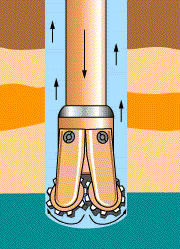 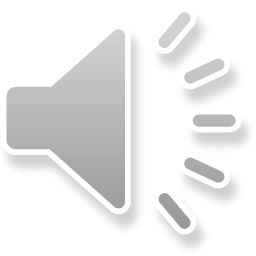 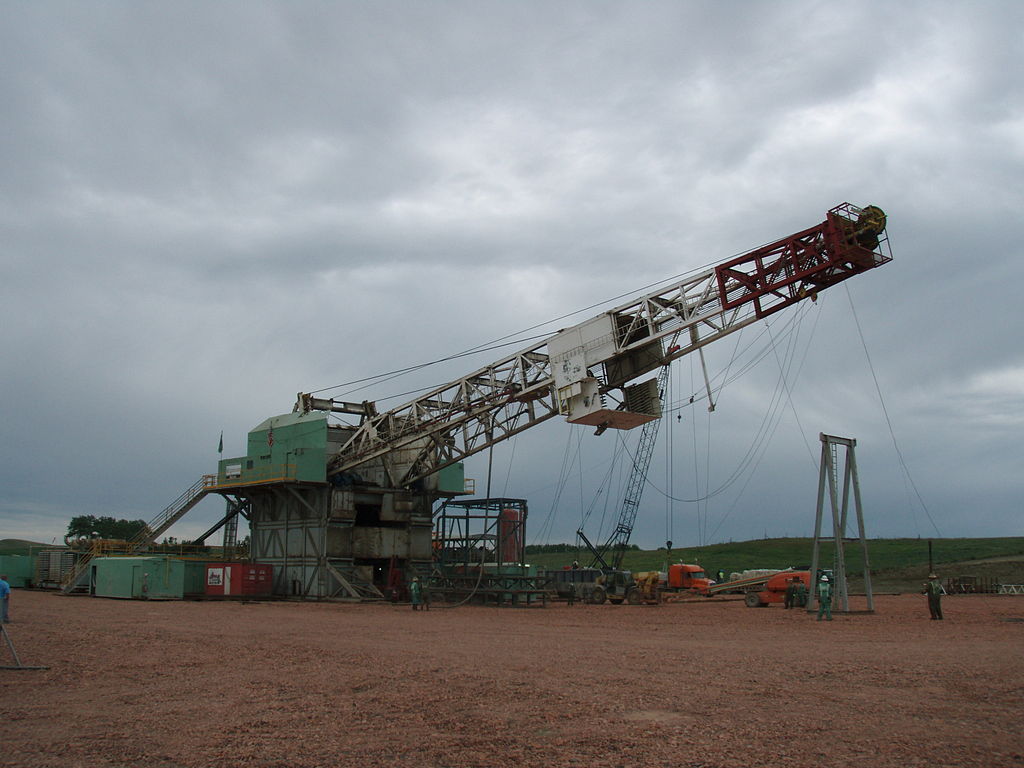 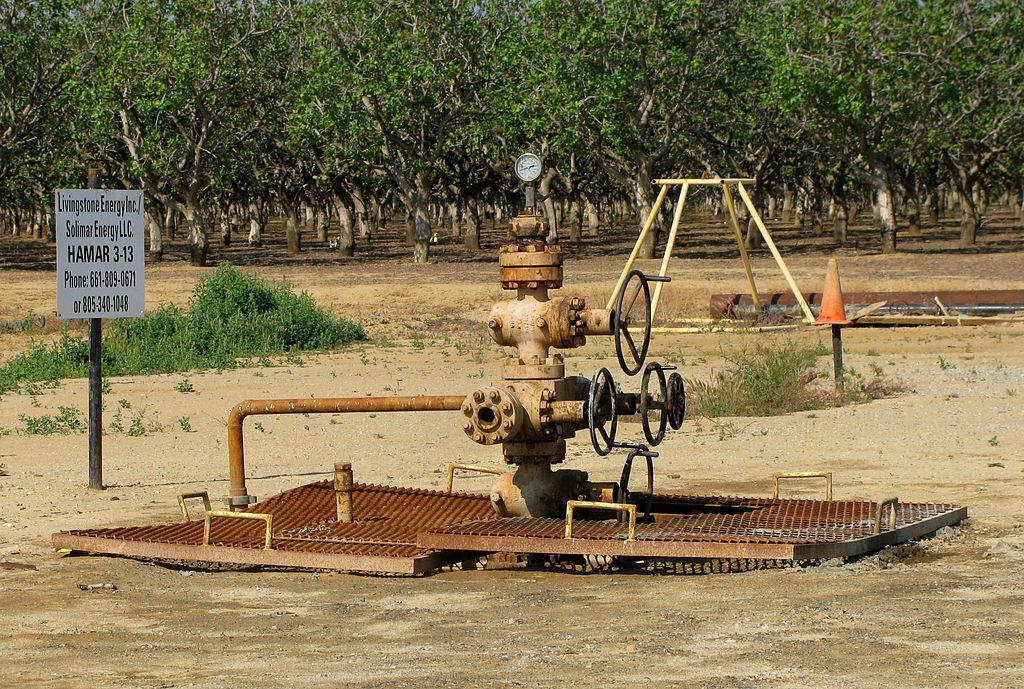 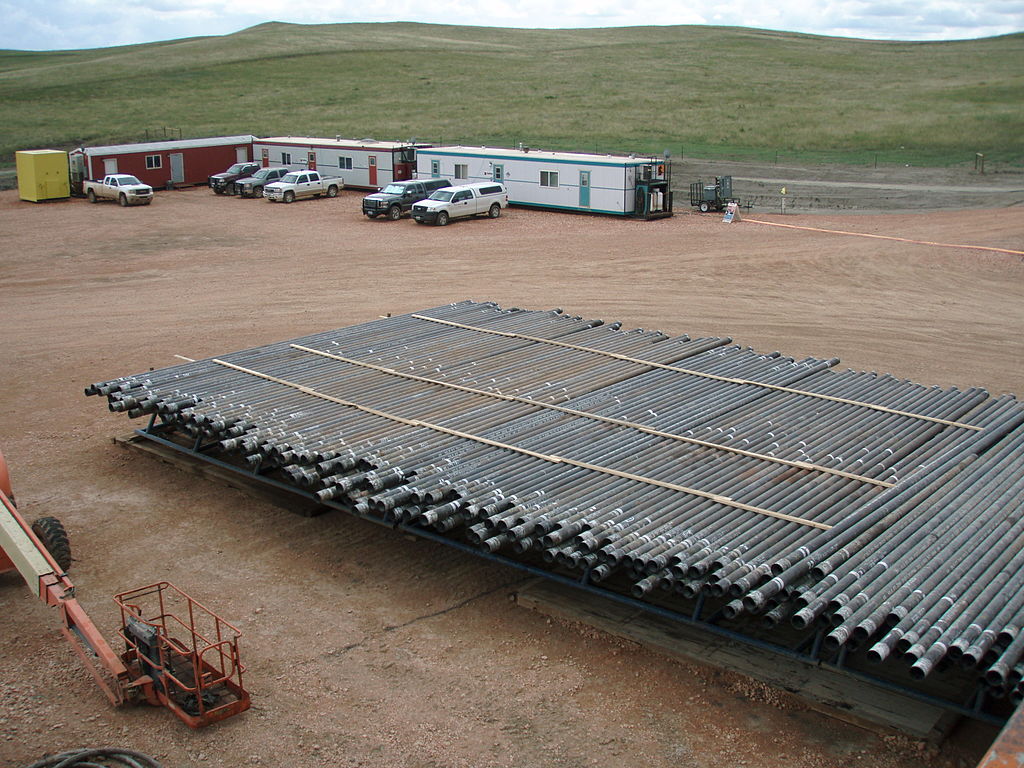 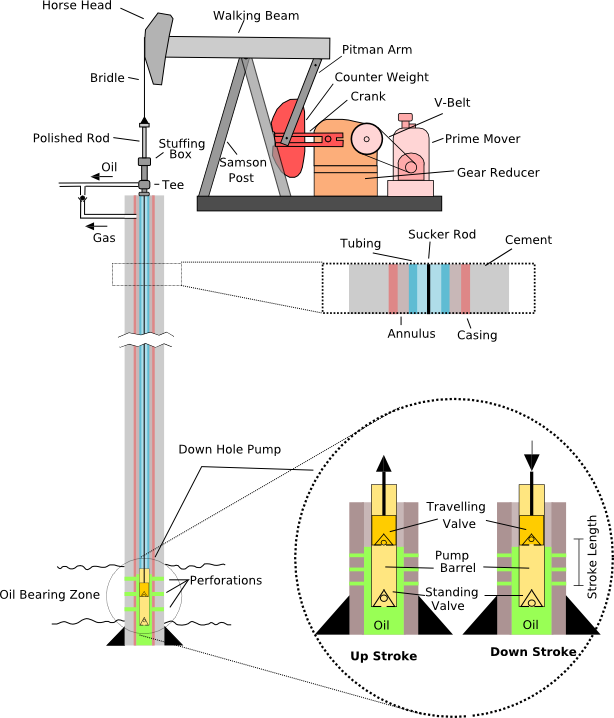 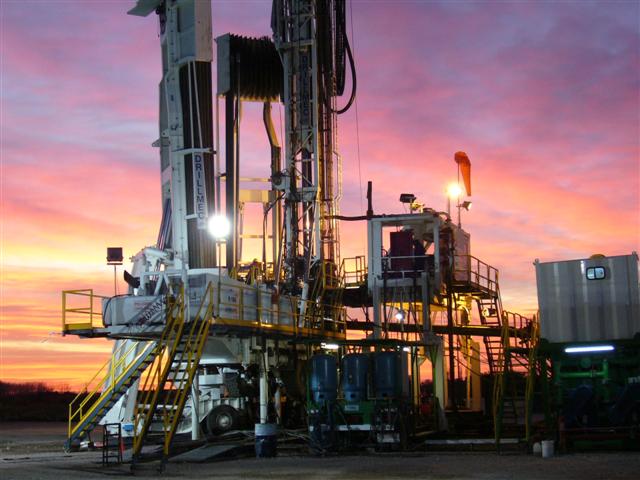 ΑΝΤΛΗΣΗ
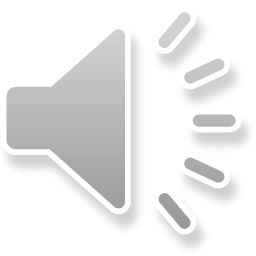 California's Santa Barbara Channel: Ξύλινοι πύργοι αντλιοστασίων πετρελαίου
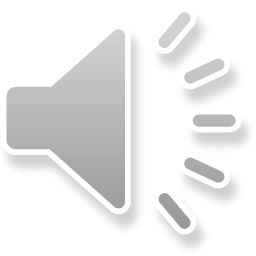 [Speaker Notes: PHOTO CAPTION: Wooden oil derricks stretching out into California's Santa Barbara Channel, circa early 1900s, would be replaced by modern offshore platforms. A series of oil spills forced a moratorium on development of other potential oil and gas deposits off the coast of California.]
Άποψη γεώτρησης
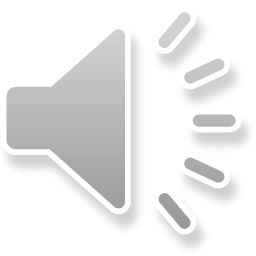 Γεώτρηση
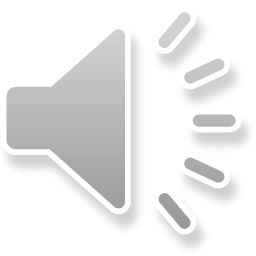 Γεώτρηση
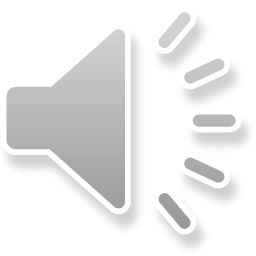 Γεώτρηση
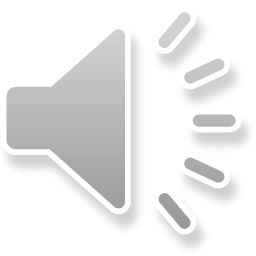 Βοηθητική δεξαμενή για γεώτρηση
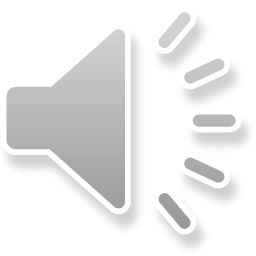 Εγκατάσταση καλωδίωσης στην πετρελαιοπηγή.
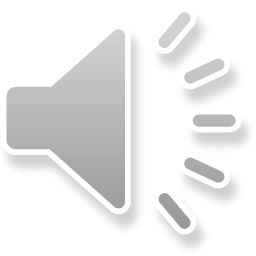 Τεχνολογία για έκπλυση και αντικατάσταση αντλίας
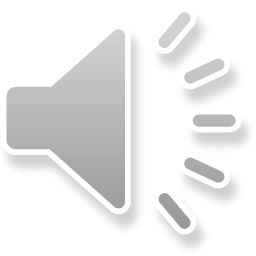 Υπερχείλιση γεώτρησης κατά την διάνοιξη
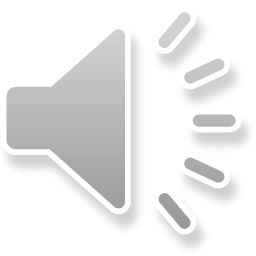 [Speaker Notes: eff Davis #5 well during drilling.  This well was spewing oil at such a rate during drilling that the disposal pit had to be emptied twice, and the volume of oil in the drill hole almost stopped the drilling rig crew from finishing the well.]
Λάκκος υπερχείλισης
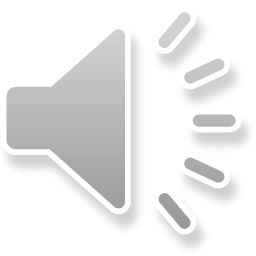 ΥΔΡΑΥΛΙΚΗ ΡΗΓΜΑΤΩΣΗ
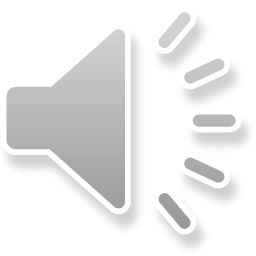 ΕΞΑΝΤΛΗΜΕΝΕΣ ΠΕΤΡΕΛΑΙΟΠΗΓΕΣ
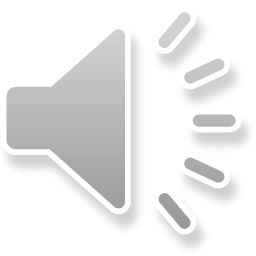 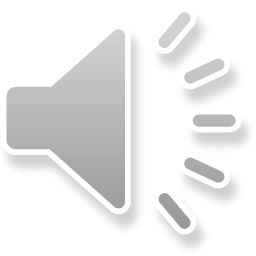 Αγωγοί πετρελαίου
Διάμετρος 40-120 cm
Ταχύτητα πετρελαίου : 5 χλμ /ώρα
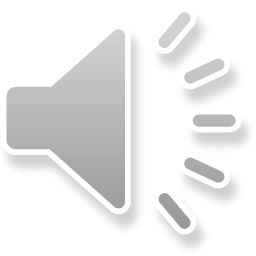 Άντληση με πίεση ατμού
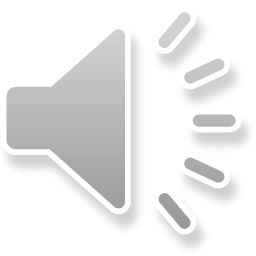 ΜΕΤΑΦΟΡΑ ΜΕ ΑΓΩΓΟΥΣ
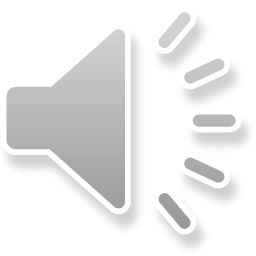 A very large crude carrier (VLCC) off the coast of California
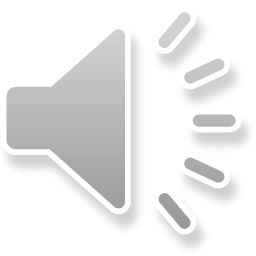 ΠΕΤΡΕΛΑΙΟΦΟΡΑ - ΜΕΤΑΦΟΡΑ
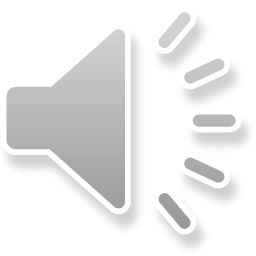 ΔΕΞΑΜΕΝΟΠΛΟΙΟ ΜΕ ΔΙΠΛΑ ΤΟΙΧΩΜΑΤΑ
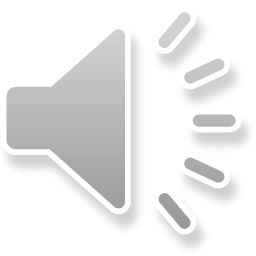 ΠΡΟΣΦΟΡΑΚΑΙΖΗΤΗΣΗ
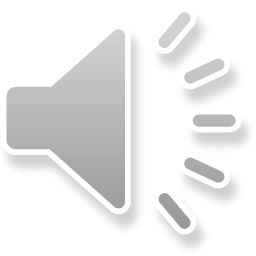 ΑΠΟΘΕΜΑΤΑ ΠΕΤΡΕΛΑΙΟΥ
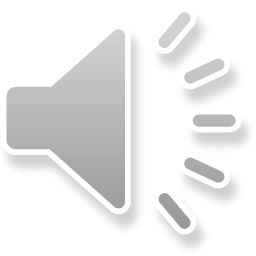 ΤΥΠΟΙ ΠΕΤΡΕΛΑΙΟΥ
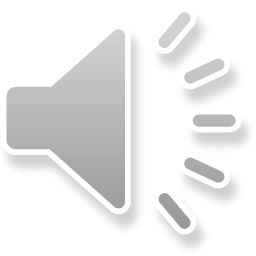 [Speaker Notes: ΤΥΠΟΙ ΠΕΤΡΕΛΑΙΟΥ

* Ένα ποσοτικό μέτρο του ιξώδους που καθορίζεται από τον χρόνο που απαιτείται για μια συγκεκριμένη ποσότητα ενός ρευστού να περάσει μέσα από ένα άνοιγμα συγκεκριμένου μεγέθους.]
ΠΡΟΕΛΕΥΣΗ ΑΡΓΟΥ ΠΕΤΡΕΛΑΙΟΥ
ΑΠΟ ΑΠΟΛΙΘΩΜΕΝΗ ΟΡΓΑΝΙΚΗ ΥΛΗ 
(ΑΛΓΗ ΚΑΙ ΖΩΟΠΛΑΝΓΚΤΟΝ) 
ΜΕΤΑΤΡΟΠΗ ΑΥΤΗΣ, ΣΕ ΥΨΗΛΕΣ ΘΕΡΜΟΚΡΑΣΙΕΣ ΚΑΙ ΠΙΕΣΕΙΣ ΣΕ ΑΡΓΟ ΠΕΤΡΕΛΑΙΟ 
ΠΟΥ ΜΕΤΑΝΑΣΤΕΥΕΙ ΚΑΙ ΣΧΗΜΑΤΙΖΕΙ ΚΟΙΤΑΣΜΑΤΑ ΚΑΤΩ ΑΠΟ ΑΔΙΑΠΕΡΑΣΤΑ ΣΤΡΩΜΑΤΑ ΑΡΓΙΛΟΥ.


ΑΝΟΡΓΑΝΗ ΠΡΟΕΛΕΥΣΗ ?
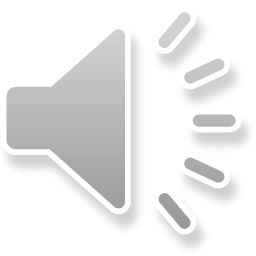 [Speaker Notes: Petroleum is a fossil fuel derived from ancient fossilized organic materials, such as zooplankton and algae.[24] Vast quantities of these remains settled to sea or lake bottoms, mixing with sediments and being buried under anoxic conditions. As further layers settled to the sea or lake bed, intense heat and pressure built up in the lower regions. This process caused the organic matter to change, first into a waxy material known as kerogen, which is found in various oil shales around the world, and then with more heat into liquid and gaseous hydrocarbons via a process known as catagenesis.]
ΠΡΟΕΛΕΥΣΗ ΑΡΓΟΥ ΠΕΤΡΕΛΑΙΟΥ
ΑΝΟΡΓΑΝΗ ΠΡΟΕΛΕΥΣΗ  ??
ΣΧΗΜΑΤΙΣΤΗΚΕ ΑΠΟ ΤΗΝ ΑΝΤΙΔΡΑΣΗ ΤΟΥ ΝΕΡΟΥ ΜΕ ΤΙΣ ΑΝΘΡΑΚΟΥΧΕΣ ΕΝΩΣΕΙΣ ΤΩΝ ΜΕΤΑΛΛΩΝ (Ca C2, Al C3) ΣΕ ΜΕΓΑΛΟ ΒΑΘΟΣ, ΜΕ ΤΗ ΒΟΗΘΕΙΑ ΚΑΤΑΛΥΤΩΝ ΚΑΙ ΜΕΤΑΛΛΙΚΩΝ ΟΞΕΙΔΙΩΝ ΚΑΙ ΑΛΑΤΩΝ ΣΕ ΜΕΓΑΛΗ ΘΕΡΜΟΚΡΑΣΙΑ ΚΑΙ ΠΙΕΣΗ.
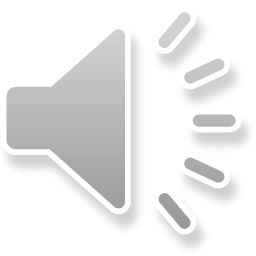 ΤΟ ΑΡΓΟ ΠΕΤΡΕΛΑΙΟ ΕΊΝΑΙ :
ΜΙΓΜΑ 
ΣΤΕΡΕΩΝ 
	&
ΑΕΡΙΩΝ ΥΔΡΟΓΟΝΑΝΘΡΑΚΩΝ 

ΔΙΑΛΥΜΕΝΩΝ 
	ΣΕ ΥΓΡΟΥΣ ΥΔΡΟΓΟΝΑΝΘΡΑΚΕΣ
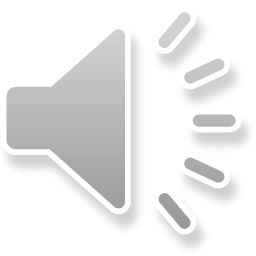 ΤΟ ΑΡΓΟ ΠΕΤΡΕΛΑΙΟ ΠΕΡΙΕΧΕΙ:
ΟΡΓΑΝΙΚΕΣ ΕΝΩΣΕΙΣ
ΟΞΥΓΟΝΟ
ΕΝΩΣΕΙΣ ΘΕΙΟΥ (ΘΕΙΟΦΑΙΝΙΟ, ΚΑΠΤΑΝΕΣ)
ΑΖΩΤΟΥΧΕΣ ΕΝΩΣΕΙΣ (ΚΥΝΟΛΙΝΕΣ)
ΑΚΥΚΛΟΥΣ ΚΕΚΟΡΕΣΜΕΝΟΥΣ ΥΔΡΟΓΟΝΑΝΘΡΑΚΕΣ (ΑΛΚΑΝΙΑ & ΠΑΡΑΦΙΝΕΣ)
ΑΡΩΜΑΤΙΚΟΥΣ ΥΔΡΟΓΟΝΑΝΘΡΑΚΕΣ
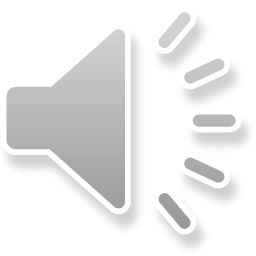 ΙΔΙΟΤΗΤΕΣ ΑΡΓΟΥ ΠΕΤΡΕΛΑΙΟΥ
ΠΑΧΥΡΡΕΥΣΤΟ ΥΓΡΟ
ΣΚΟΥΡΟ ΧΡΩΜΑ (ΣΠΑΝΙΑ ΚΙΤΡΙΝΟ) ΜΕ ΓΑΛΑΖΙΕΣ ΑΝΤΑΝΑΚΛΑΣΕΙΣ.
ΟΣΜΗ ΧΑΡΑΚΤΗΡΙΣΤΙΚΗ
ΑΔΙΑΛΥΤΟ ΣΤΟ ΝΕΡΟ
ΕΙΔΙΚΟ ΒΑΡΟΣ ΜΙΚΡΟΤΕΡΟ ΑΠΟ ΤΟ ΝΕΡΟ
ΠΥΚΝΟΤΗΤΑ 0.7 – 0.93 g/cm3
ΔΕΝ ΕΧΕΙ ΚΑΘΟΡΙΣΜΕΝΟ ΣΗΜΕΙΟ ΖΕΣΗΣ ΓΙΑΤΙ ΑΠΟΤΕΛΕΙΤΑΙ ΑΠΟ ΣΥΝΘΕΤΟ ΜΙΓΜΑ ΥΔΡΟΓΟΝΑΝΘΡΑΚΩΝ.
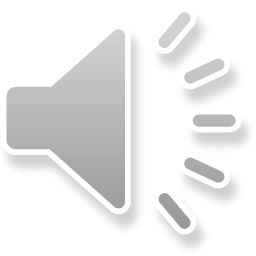 ΑΝΤΛΗΣΗ ΚΑΙ ΕΠΕΞΕΡΓΑΣΙΑ
Η ΓΕΩΤΡΗΣΗ ΠΕΡΙΛΑΜΒΑΝΕΙ ΤΡΙΑ ΣΤΑΔΙΑ: 
ΘΡΑΥΣΗ ΠΕΤΡΩΜΑΤΟΣ
ΕΚΚΕΝΩΣΗ ΘΡΥΜΜΑΤΙΣΜΕΝΟΥ ΠΕΤΡΩΜΑΤΟΣ
ΠΡΟΣΤΑΣΙΑ ΦΡΕΑΤΙΟΥ ΓΕΩΤΡΗΣΗΣ
 
Η ΑΝΤΛΗΣΗ ΕΙΝΑΙ ΣΥΝΑΡΤΗΣΗ ΤΗΣ ΘΕΣΗΣ, ΤΟΥ ΒΑΘΟΥΣ, ΤΗΣ ΠΙΕΣΗΣ ΑΡΓΟΥ ΠΕΤΡΕΛΑΙΟΥ ΚΑΙ ΑΕΡΙΩΝ
 
ΟΤΑΝ Η ΠΙΕΣΗ ΕΙΝΑΙ ΜΙΚΡΗ ΔΙΟΧΕΤΕΥΕΤΑΙ ΠΟΣΟΤΗΤΑ ΑΕΡΙΩΝ ΜΕ ΠΙΕΣΗ ΓΙΑ ΝΑ ΑΝΤΛΗΘΕΙ ΤΟ ΠΕΤΡΕΛΑΙΟ.
  
ΓΙΑ ΒΑΘΗ ΚΑΤΩ ΑΠΟ 1000 ΜΕΤΡΑ Η ΑΝΤΛΗΣΗ ΓΙΝΕΤΑΙ ΜΕ ΑΝΤΛΙΕΣ ΒΑΘΟΥΣ
 
ΤΟ ΠΕΤΡΕΛΑΙΟ ΣΥΝΟΔΕΥΕΤΑΙ ΑΠΟ ΑΛΜΥΡΟ ΝΕΡΟ ΚΑΙ ΑΜΜΟ ΠΟΥ ΔΙΑΧΩΡΙΖΕΤΑΙ ΜΕ ΚΑΘΙΖΗΣΗ.
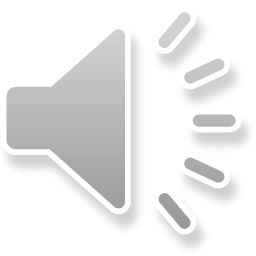 Διϋλιστήριο
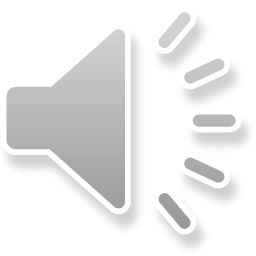 [Speaker Notes: PHOTO CAPTION: Arak Oil Refinery in Iran, which is one of the world's largest oil producers. It supplies China with approximately 15 percent of the oil the Asian powerhouse imports, which gives it extraordinary political leverage despite U.S. efforts to isolated it.]
ΤΑ ΣΥΣΤΑΤΙΚΑ ΤΟΥ ΑΡΓΟΥ ΠΕΤΡΕΛΑΙΟΥ
Η ΔΙΥΛΙΣΗ ΤΟΥ ΠΕΤΡΕΛΑΙΟΥ ΠΑΡΑΓΕΙ - ΜΕ ΚΛΑΣΜΑΤΙΚΗ ΑΠΟΣΤΑΞΗ - ΜΙΑ ΣΕΙΡΑ ΑΠΌ ΥΓΡΑ ΚΑΥΣΙΜΑ ΑΝΑΛΟΓΑ ΜΕ ΤΟ ΣΗΜΕΙΟ ΒΡΑΣΜΟΥ.
ΟΙ ΕΛΑΦΡΥΤΕΡΟΙ ΥΔΡΟΓΟΝΑΝΘΡΑΚΕΣ ΔΙΥΛΙΖΟΝΤΑΙ ΣΕ ΕΛΑΦΡΑ ΚΑΥΣΙΜΑ, ΕΝΏ ΟΙ ΒΑΡΕΙΣ ΣΕ ΒΑΡΙΑ ΠΕΤΡΕΛΑΙΑ, ΛΙΠΑΝΤΙΚΑ ΛΑΔΙΑ, ΚΕΡΙ, ΑΣΦΑΛΤΟ, κ.ά. 
ΤΟ ΠΡΩΤΟ ΚΛΑΣΜΑ ΕΊΝΑΙ Η ΝΑΦΘΑ Η ΟΠΟΙΑ ΠΕΡΙΕΧΕΙ ΑΕΡΙΟΥΣ ΥΔΡΟΓΟΝΑΝΘΡΑΚΕΣ ΚΑΙ ΑΠΌ ΤΗΝ ΟΠΟΙΑ ΠΑΡΑΓΕΤΑΙ ΜΕ ΕΠΕΞΕΡΓΑΣΙΑ Η ΒΕΝΖΙΝΗ. 
ΣΕ ΕΠΟΜΕΝΟ ΣΤΑΔΙΟ ΤΑ ΜΕΣΑΙΑ ΚΛΑΣΜΑΤΑ – ΚΗΡΟΖΙΝΗ, ΠΕΤΡΕΛΑΙΟ ΘΕΡΜΑΝΣΗΣ (GASOIL) - ΕΠΕΞΕΡΓΑΖΟΝΤΑΙ ΓΙΑ ΤΗΝ ΠΑΡΑΓΩΓΗ NTHZEL.
ΤΑ ΥΠΟΛΕΙΜΜΑΤΑ ΤΟΥ ΑΡΓΟΥ ΠΕΤΡΕΛΑΙΟΥ ΠΟΥ ΔΕΝ ΑΠΟΣΤΑΖΟΝΤΑΙ ΑΠΟΤΕΛΟΥΝ ΤΗΝ ΠΡΩΤΗ ΥΛΗ ΓΙΑ ΤΟ ΜΑΖΟΥΤ.
ΑΠΌ ΤΟΥΣ ΕΛΑΦΡΕΙΣ ΥΔΡΟΓΟΝΑΝΘΡΑΚΕΣ ΠΡΟΚΥΠΤΟΥΝ ΤΑ :
ΥΓΡΑΕΡΙΑ – ΠΡΟΠΑΝΙΟ ΚΑΙ ΒΟΥΤΑΝΙΟ
ΒΕΝΖΙΝΗ, ΚΗΡΟΖΙΝΗ, ΠΕΤΡΕΛΑΙΟ ΚΙΝΗΣΗ ΝΤΗΖΕΛ
ΕΛΑΦΡΑ ΠΕΤΡΕΛΑΙΑ ΘΕΡΜΑΝΣΗΣ ΝΤΗΖΕΛ
ΜΑΖΟΥΤ (ΕΛΑΦΡΥ ΠΕΤΡΕΛΑΙΟ Νο 1 (ΜΕ ΙΞΩΔΕΣ REDWOOD 1500 sec)
ΒΑΡΥ ΠΕΤΡΕΛΑΙΟ Νο3 (ΜΕ ΙΞΩΔΕΣ REDWOOD 3500 sec)
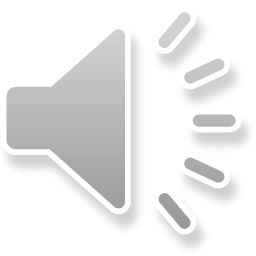 ΤΑ ΣΥΣΤΑΤΙΚΑ ΤΟΥ ΑΡΓΟΥ ΠΕΤΡΕΛΑΙΟΥ
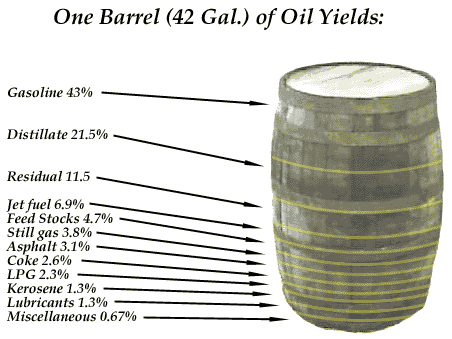 ΒΕΝΖΙΝΗ
ΦΩΤΙΣΤΙΚΟ ΠΕΤΡΕΛΑΙΟ
ΜΑΖΟΥΤ
DIESEL
ΚΗΡΟΖΙΝΗ
ΠΑΡΑΦΙΝΗ
ΑΣΦΑΛΤΟΣ
ΚΩΚ
LPG
ΛΙΠΑΝΤΙΚΑ ΟΡΥΚΤΕΛΑΙΑ
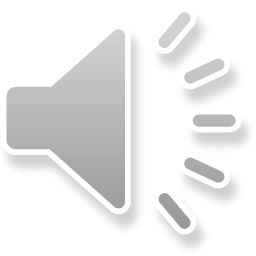 Κλασματική απόσταξη
ΑΡΓΟ ΠΕΤΡΕΛΑΙΟ
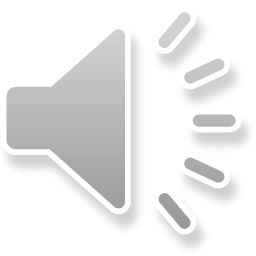 ΧΗΜΙΚΗ ΕΠΕΞΕΡΓΑΣΙΑ
3 ΜΕΘΟΔΟΙ ΓΙΑ ΝΑ ΜΕΤΑΒΛΗΘΕΙ ΕΝΑ ΚΛΑΣΜΑ ΣΕ ΕΝΑ ΑΛΛΟ 
ΔΙΑΣΠΑΣΗ ΤΩΝ ΜΕΓΑΛΩΝ ΥΔΡΟΓΟΝΑΝΘΡΑΚΩΝ ΣΕ ΜΙΚΡΟΤΕΡΟΥΣ(cracking) 
ΣΥΝΔΥΑΣΜΟΣ ΜΙΚΡΟΤΕΡΩΝ ΓΙΑ ΤΗΝ ΔΗΜΙΟΥΡΓΙΑ ΜΕΓΑΛΥΤΕΡΩΝ ΑΛΥΣΙΔΩΝ(unification) 
ΑΝΑΣΥΝΘΕΣΗ ΔΙΑΦΟΡΩΝ ΤΜΗΜΑΤΩΝ ΓΙΑ ΤΗΝ ΔΗΜΙΟΥΡΓΙΑ ΤΩΝ ΕΠΙΘΥΜΗΤΩΝ ΥΔΡΟΓΟΝΑΝΘΡΑΚΩΝ(alteration)
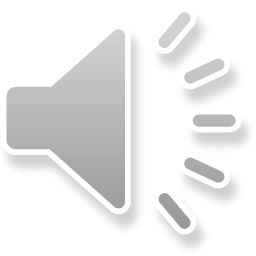 CRACKING
ΘΕΡΜΑΝΣΗ – ΜΕΓΑΛΟΜΟΡΙΑΚΟΙ ΥΔΡΟΓΟΝΑΝΘΡΑΚΕΣ ΘΕΡΜΑΙΝΟΝΤΑΙ ΣΕ ΥΨΗΛΕΣ ΘΕΡΜΟΚΡΑΣΙΕΣ (ΜΕΡΙΚΕΣ ΦΟΡΕΣ ΚΑΙ ΠΙΕΣΕΙΣ) ΜΕΧΡΙ ΝΑ ΑΡΧΙΣΕΙ Η ΔΙΑΣΠΑΣΗ. 
ΑΤΜΟΣ – ΥΨΗΛΗΣ ΘΕΡΜΟΚΡΑΣΙΑΣ 800 oC ΧΡΗΣΙΜΟΠΟΙΕΙΤΑΙ ΓΙΑ ΝΑ ΔΙΑΣΠΑΣΕΙ ΤΑ ΕΘΑΝΙΟ, ΒΟΥΤΑΝΙΟ, ΝΑΦΘΑ ΣΕ ΕΘΥΛΕΝΙΟ, ΒΕΝΖΕΝΙΟ ΠΡΟΣ ΠΑΡΑΣΚΕΥΗ ΧΗΜΙΚΩΝ
ΠΙΣΣΑ – ΤΟ ΥΠΟΛΟΙΠΟ ΑΠΟ ΤΗΝ ΣΤΗΛΗ ΑΠΟΣΤΑΞΗΣ ΘΕΡΜΑΙΝΕΤΑΙ ΣΤΟΥΣ 480 oC, ΜΕΤΑ ΨΥΧΕΤΑΙ ΜΕ GAS OIL ΚΑΙ ΚΑΙΓΕΤΑΙ ΑΠΟΤΟΜΑ ΣΕ ΜΙΑ ΣΤΗΛΗ ΑΠΟΣΤΑΞΗΣ ΩΣΤΕ ΝΑ ΜΕΙΩΘΕΙ ΤΟ ΙΞΩΔΕΣ ΤΩΝ ΒΑΡΕΩΝ ΠΕΤΡΕΛΑΙΩΝ ΚΑΙ ΝΑ ΠΑΡΑΧΘΕΙ Η ΠΙΣΣΑ.
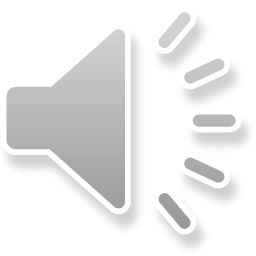 CRACKING
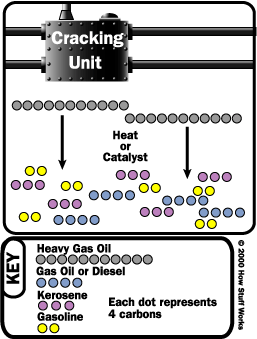 Διάσπαση των μεγάλων αλυσίδων υδρογονανθράκων σε μικρότερες
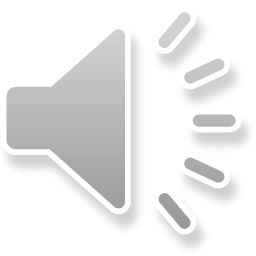 CRACKING
KΩK – TO ΥΠΟΛΟΙΠΟ ΑΠΟ ΤΗΝ ΣΤΗΛΗ ΑΠΟΣΤΑΞΗΣ ΘΕΡΜΑΙΝΕΤΑΙ ΣΕ ΘΕΡΜΟΚΡΑΣΙΑ 480 oC ΜΕΧΡΙ ΝΑ ΔΙΑΣΠΑΣΤΕΙ ΣΕ ΜΑΖΟΥΤ, ΒΕΝΖΙΝΗ ΚΑΙ ΝΑΦΘΑ. 
ΟΤΑΝ ΟΛΟΚΛΗΡΩΘΕΙ Η ΔΙΕΡΓΑΣΙΑ ΠΑΡΑΜΕΝΕΙ ΤΟ ΚΩΚ ΠΟΥ ΕΙΝΑΙ ΕΝΑ ΒΑΡΥ ΥΠΟΛΟΙΠΟ ΣΧΕΔΟΝ ΚΑΘΑΡΟΣ ΑΝΘΡΑΚΑΣ.
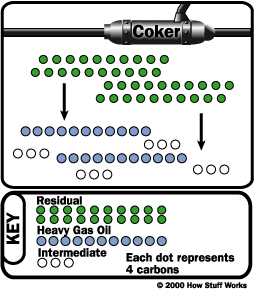 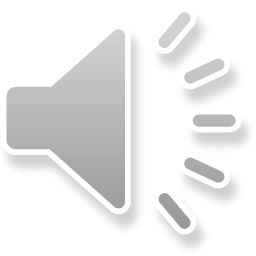 ΑΝΑΜΟΡΦΩΤΗΣ(REFORMER)
ΣΥΝΘΕΤΕΙ ΑΛΥΣΙΔΕΣ ΥΔΡΟΓΟΝΑΝΘΡΑΚΩΝ
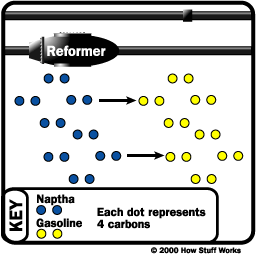 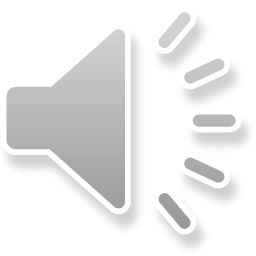 ALKYLATION
ΜΕΤΑΒΑΛΛΕΙ ΑΛΥΣΙΔΕΣ HC
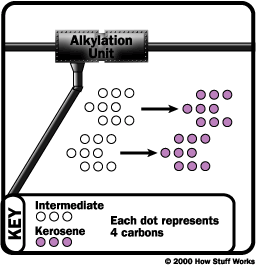 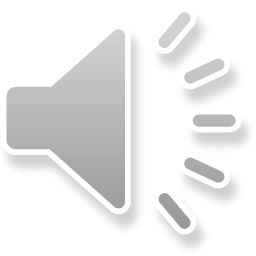 ΚΛΑΣΜΑΤΙΚΗ ΑΠΟΣΤΑΞΗ: ΟΛΑ ΤΑ ΠΡΟΗΓΟΥΜΕΝΑ
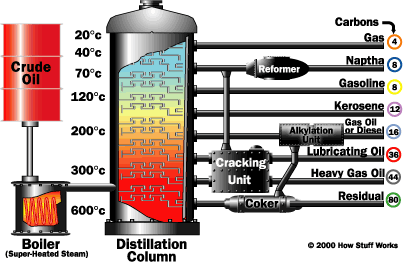 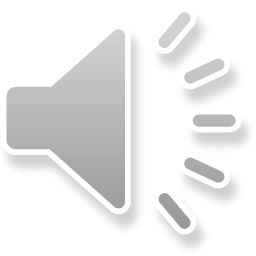 ΚΛΑΣΜΑΤΙΚΗ ΑΠΟΣΤΑΞΗ:
ΠΡΟΟΔΕΥΤΙΚΗ ΘΕΡΜΑΝΣΗ ΤΟΥ ΑΡΓΟΥ ΠΕΤΡΕΛΑΙΟΥ ΣΕ ΑΤΜΟΣΦΑΙΡΙΚΗ ΠΙΕΣΗ Ή ΣΕ ΧΑΜΗΛΗ ΠΙΕΣΗ,  ΠΟΥ ΕΠΙΤΥΓΧΑΝΕΙ ΤΟΝ ΔΙΑΧΩΡΙΣΜΟ ΤΩΝ ΣΥΣΤΑΤΙΚΩΝ ΤΟΥ.
 
ΟΙ ΥΔΡΟΓΟΝΑΝΘΡΑΚΕΣ ΠΟΥ ΔΙΑΧΩΡΙΖΟΝΤΑΙ ΚΑΤΑ ΔΙΑΣΤΗΜΑΤΑ/ΤΑΨΙΑ ΣΤΙΣ ΔΙΑΦΟΡΕΣ ΘΕΡΜΟΚΡΑΣΙΕΣ ΟΝΟΜΑΖΟΝΤΑΙ ΚΛΑΣΜΑΤΑ ΑΠΟΣΤΑΞΗΣ
 
ΕΛΑΦΡΥ ΚΛΑΣΜΑ  ΤΕΛΙΚΟ ΣΗΜΕΙΟ ΑΠΟΣΤΑΞΗΣ 200 οC.
ΜΕΣΑΙΟ ΚΛΑΣΜΑ    ΣΗΜΕΙΟ ΑΠΟΣΤΑΞΗΣ 200 – 300 oC.
ΒΑΡΥ ΚΛΑΣΜΑ	      ΑΝΩ ΤΩΝ 300 oC.
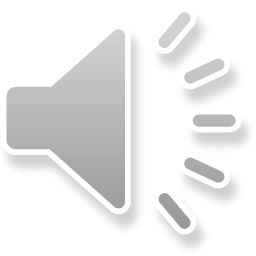 ΠΑΡΑΓΩΓΑ ΤΟΥ ΠΕΤΡΕΛΑΙΟΥ
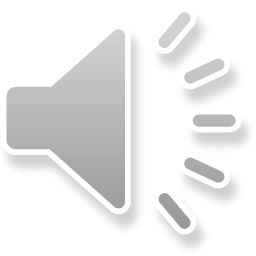 ΒΕΝΖΙΝΗ
ΥΓΡΟ ΚΛΑΣΜΑ ΜΕ ΑΠΟΣΤΑΞΗ ΣΤΟΥΣ 30-150 C

ΤΟ ΜΟΡΙΟ ΤΗΣ ΒΕΝΖΙΝΗΣ ΠΕΡΙΕΧΕΙ ΥΔΡΟΓΟΝΑΝΘΡΑΚΕΣ ΜΕ 5-10 ΑΤΟΜΑ ΑΝΘΡΑΚΑ

ΧΡΗΣΙΜΟΠΟΙΕΙΤΑΙ ΩΣ ΔΙΑΛΥΤΗΣ ΚΑΙ ΩΣ ΚΑΥΣΙΜΟ
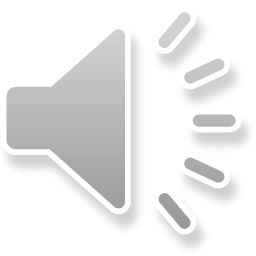 ΦΩΤΙΣΤΙΚΟ ΠΕΤΡΕΛΑΙΟ
ΥΓΡΟ ΑΠΟΣΤΑΓΜΑ, ΠΑΡΑΓΕΤΑΙ ΣΤΟΥΣ 150-250 οC ΚΑΙ ΤΟ ΜΟΡΙΟ ΤΟΥ ΠΕΡΙΕΧΕΙ ΥΔΡΟΓΟΝΑΝΘΡΑΚΕΣ ΜΕ 10 – 15 ΑΤΟΜΑ ΑΝΘΡΑΚΑ
 ΧΡΗΣΙΜΟΠΟΙΕΙΤΑΙ ΩΣ ΚΑΥΣΙΜΟ ΣΤΑ ΑΕΡΙΩΘΟΥΜΕΝΑ, ΚΑΙ ΩΣ ΦΩΤΙΣΤΙΚΟ
 DIESEL
ΥΓΡΟ ΑΠΟΣΤΑΓΜΑ, ΚΙΤΡΙΝΟ-ΚΑΣΤΑΝΟΥ ΧΡΩΜΑΤΟΣ, ΠΑΡΑΓΕΤΑΙ ΜΕΤΑΞΥ 250-360 οC ΚΑΙ ΤΟ ΜΟΡΙΟ ΤΟΥ ΠΕΡΙΕΧΕΙ ΥΔΡΟΓΟΝΑΝΘΡΑΚΕΣ ΜΕ 12 – 20 ΑΤΟΜΑ ΑΝΘΡΑΚΑ ΚΑΙ ΜΙΚΡΕΣ ΠΟΣΟΤΗΤΕΣ ΝΑΦΘΕΝΙΚΩΝ ΟΞΕΩΝ.
ΧΡΗΣΙΜΟΠΟΙΕΙΤΑΙ ΩΣ ΚΑΥΣΙΜΟΥ ΣΤΟΥΣ ΚΙΝΗΤΗΡΕΣ DIESEL ΚΑΙ ΩΣ ΠΡΩΤΗ ΥΛΗ ΣΤΗΝ ΠΕΤΡΟΧΗΜΙΚΗ ΒΙΟΜΗΧΑΝΙΑ, ΣΤΙΣ ΔΙΕΡΓΑΣΙΕΣ ΠΥΡΟΛΥΣΗΣ.
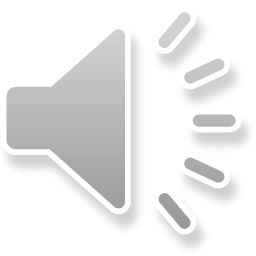 ΜΑΖΟΥΤ
ΕΙΝΑΙ ΥΠΟΛΕΙΜΜΑ ΜΕΤΑ ΤΟΝ ΔΙΑΧΩΡΙΣΜΟ ΤΩΝ ΥΠΟΛΟΙΠΩΝ ΚΛΑΣΜΑΤΩΝ ΤΟΥ ΑΡΓΟΥ.
ΑΝΤΙΠΡΟΣΩΠΕΥΕΙ ΠΕΡΙΠΟΥ ΤΟ 45% ΤΗΣ ΑΡΧΙΚΗΣ ΠΟΣΟΤΗΤΑΣ ΤΟΥ ΑΡΓΟΥ ΠΕΤΡΕΛΑΙΟΥ ΠΟΥ ΥΠΟΒΑΛΛΕΤΑΙ ΣΕ ΚΛΑΣΜΑΤΙΚΗ ΑΠΟΣΤΑΞΗ.
ΧΡΗΣΙΜΟΠΟΙΕΙΤΑΙ ΩΣ ΠΡΩΤΗ ΥΛΗ ΣΤΗΝ ΠΕΤΡΟΧΗΜΙΚΗ ΒΙΟΜΗΧΑΝΙΑ ΚΑΙ ΓΙΑ ΤΗΝ ΠΑΡΑΓΩΓΗ ΕΛΑΙΩΝ ΛΙΠΑΝΣΗΣ (ΟΡΥΚΤΕΛΑΙΑ), ΤΗΣ ΠΑΡΑΦΙΝΗΣ ΚΑΙ ΤΗΣ ΑΣΦΑΛΤΟΥ.

ΠΑΡΑΦΙΝΗ
ΛΕΥΚΗ ΜΑΖΑ, ΜΙΓΜΑ ΥΔΡΟΓΟΝΑΝΘΡΑΚΩΝ ΜΕ ΠΕΡΙΣΣΟΤΕΡΑ ΑΠΟ 20 ΑΤΟΜΑ ΑΝΘΡΑΚΑ ΣΤΟ ΜΟΡΙΟ ΤΗΣ.
ΧΡΗΣΙΜΟΠΟΙΕΙΤΑΙ ΩΣ ΜΟΝΩΤΙΚΟ ΣΤΗΝ ΗΛΕΚΤΡΟΤΕΧΝΙΑ, ΣΤΗΝ ΠΑΡΑΓΩΓΗ ΑΔΙΑΒΡΟΧΩΝ ΝΗΜΑΤΩΝ, ΣΤΗΝ ΠΑΡΑΓΩΓΗ ΧΑΡΤΙΟΥ, ΚΛΠ.
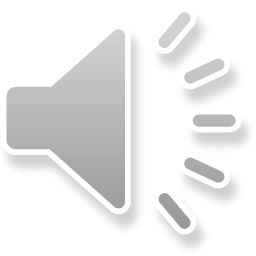 ΟΡΥΚΤΕΛΑΙΑ
ΠΑΧΥΡΡΕΥΣΤΑ ΥΓΡΑ ΚΛΑΣΜΑΤΑ, ΜΙΓΜΑ ΥΔΡΟΓΟΝΑΝΘΡΑΚΩΝ ΜΕ 20 – 50 ΑΤΟΜΑ ΑΝΘΡΑΚΑ ΣΤΟ ΜΟΡΙΟ. 
ΠΑΡΑΓΟΝΤΑΙ ΑΠΟ ΤΟ ΜΑΖΟΥΤ ΜΕ ΚΛΑΣΜΑΤΙΚΗ ΑΠΟΣΤΑΞΗ ΣΕ ΧΑΜΗΛΕΣ ΠΙΕΣΕΙΣ (ΥΠΟ ΚΕΝΟ).
ΧΡΗΣΙΜΟΠΟΙΟΥΝΤΑΙ ΣΤΗΝ ΛΙΠΑΝΣΗ ΚΑΙ ΤΗΝ ΜΟΝΩΣΗ ΤΩΝ ΜΕΤΑΣΧΗΜΑΤΙΣΤΩΝ.
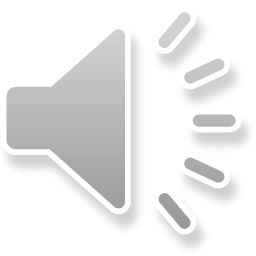 ΑΣΦΑΛΤΟΣ (BITUM)
ΠΑΧΥΡΡΕΥΣΤΗ ΟΥΣΙΑ ΦΑΙΟΥ ΧΡΩΜΑΤΟΣ
ΑΠΟΤΕΛΕΙΤΑΙ ΑΠΟ ΜΕΙΓΜΑ ΒΑΡΕΩΝ ΥΔΡΟΓΟΝΑΝΘΡΑΚΩΝ, ΚΥΡΙΩΣ ΑΡΩΜΑΤΙΚΩΝ.
 
ΠΑΡΑΓΕΤΑΙ ΩΣ ΥΠΟΛΕΙΜΜΑ ΣΤΗΝ ΚΛΑΣΜΑΤΙΚΗ ΑΠΟΣΤΑΞΗ ΤΟΥ ΜΑΖΟΥΤ Ή ΜΕ ΟΞΕΙΔΩΣΗ ΤΟΥ ΑΣΦΑΛΤΟΕΙΔΟΥΣ ΜΑΖΟΥΤ.
ΧΡΗΣΙΜΟΠΟΙΕΙΤΑΙ ΣΤΗΝ ΞΥΛΕΙΑ, ΣΤΗΝ ΧΑΡΤΟΠΟΙΙΑ, ΣΤΙΣ ΜΟΝΩΣΕΙΣ, ΣΤΗΝ ΑΣΦΑΛΤΟΣΤΡΩΣΗ ΤΩΝ ΔΡΟΜΩΝ.
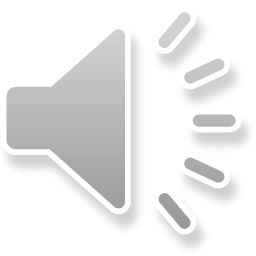 Ελλάδα: Έρευνα γιά πετρέλαιο
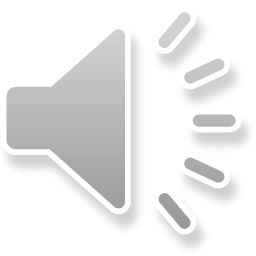 ΠΕΡΙΟΧΕΣ ΕΡΕΥΝΑΣ ΥΔΡΟΓΟΝΑΝΘΡΑΚΩΝ ΚΑΙ ΓΕΩΤΡΗΣΕΙΣ
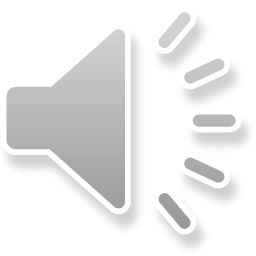 ΙΖΗΜΑΤΟΓΕΝΕΙΣ ΛΕΚΑΝΕΣ ΥΠΟ ΕΡΕΥΝΑ
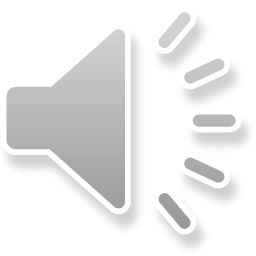 Hubbert
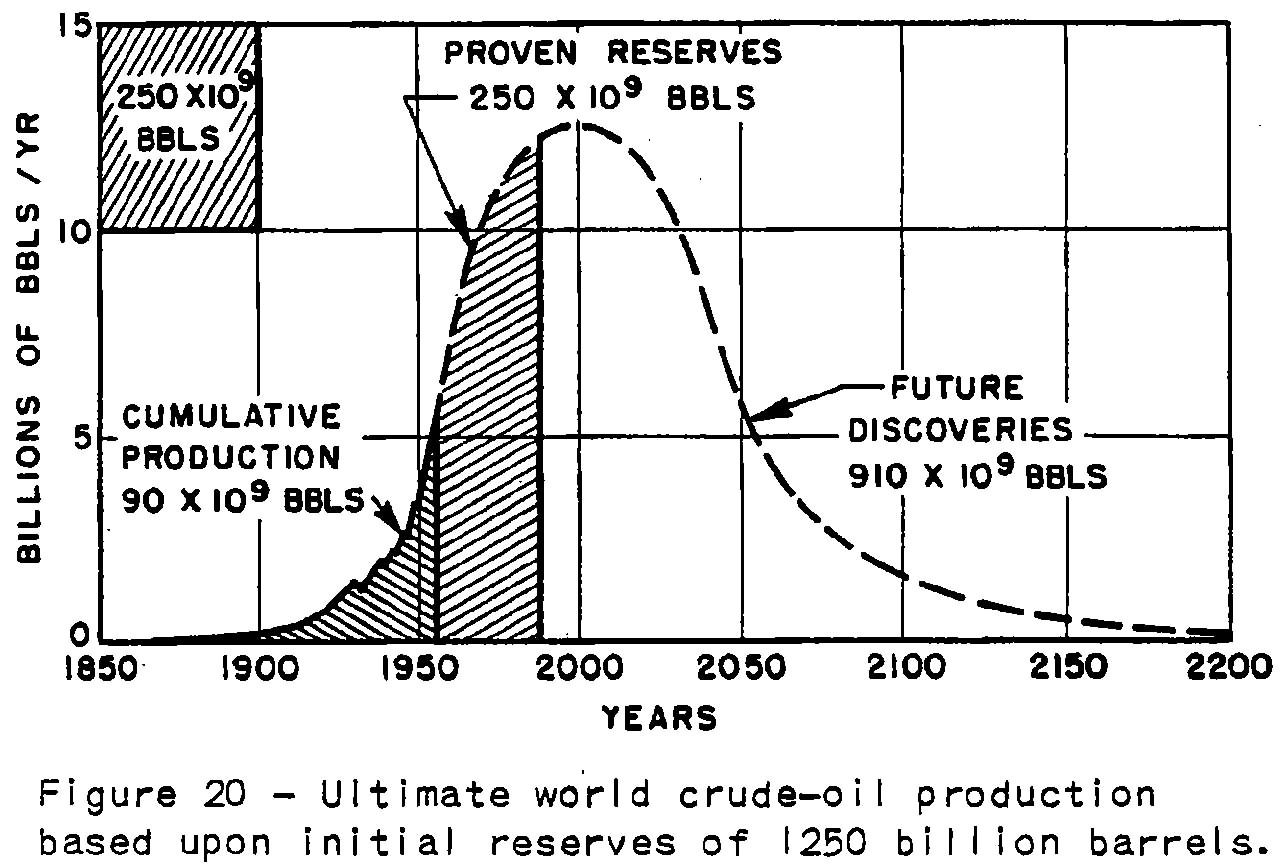 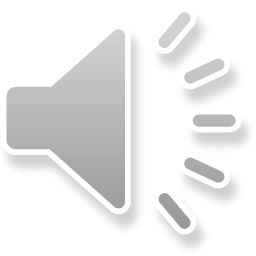 Πρόβλεψη μεγίστου (αισιόδοξο)
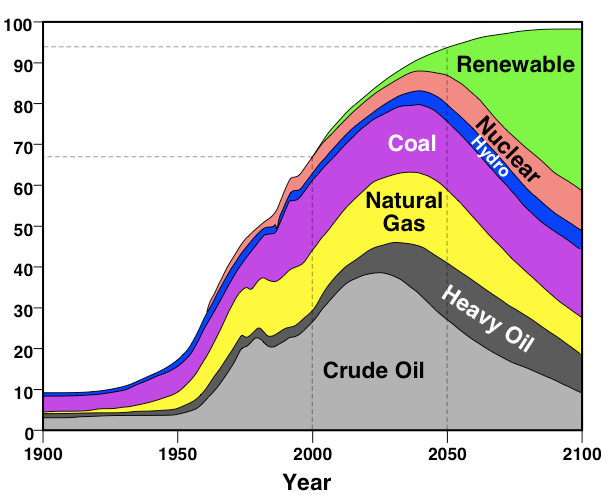 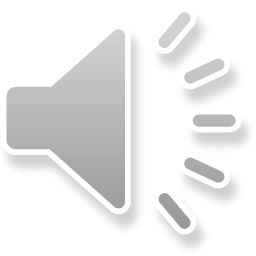 [Speaker Notes: The organization ASPO predicts that oil production will peak around 2010.]
Πρόβλεψη μεγίστου (απαισιόδοξο)
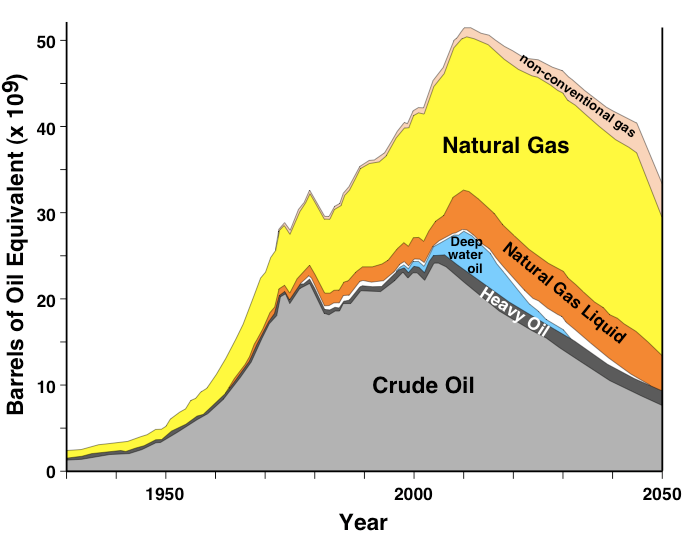 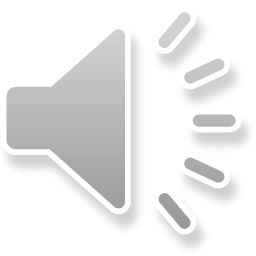 Εκπομπές από υδρογονάνθρακες
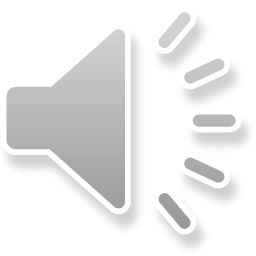 Υδρογονάνθρακες στην βενζίνη
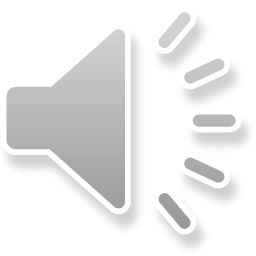 Σ.Αραβία και Μπαχρέϊν - κοιτάσματα
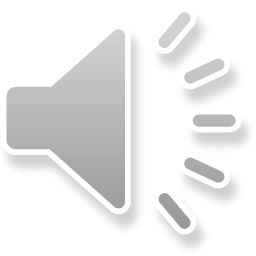 Κουβέϊτ και Ιράν: κοιτάσματα
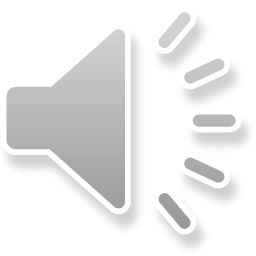 Σ.Αραβία, Ιράκ και Ιράν
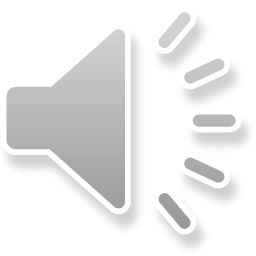 Σ.Αραβία και Ομάν: κοιτάσματα πετρελαίου
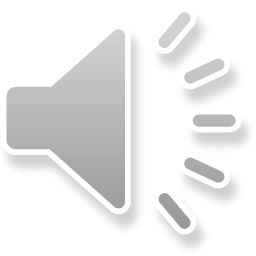 Πισσούχοι άμμοιoil sands (tar sands)
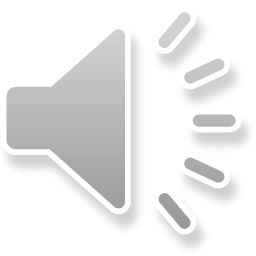 Alberta tar sands : πισσούχοι άμμοι
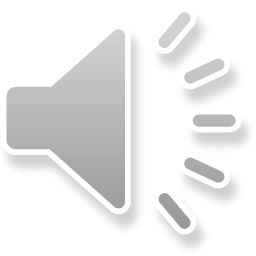 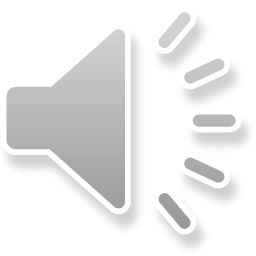 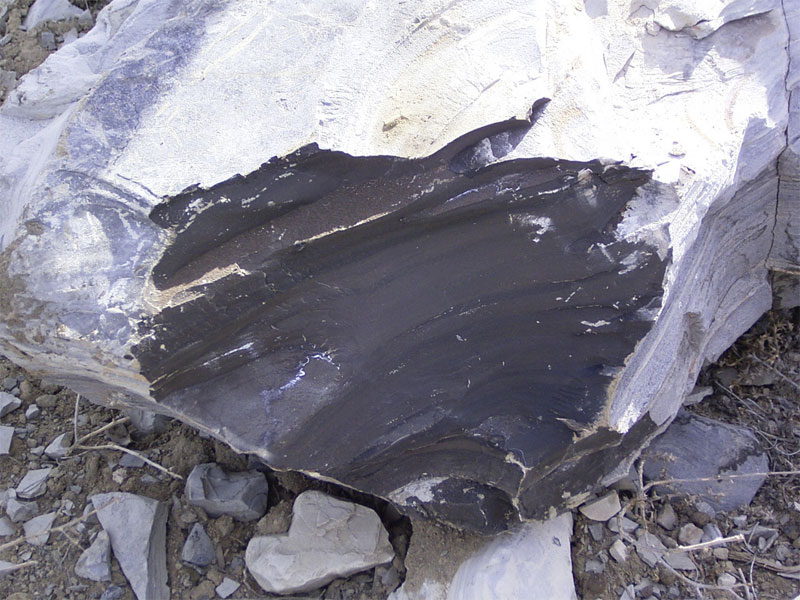 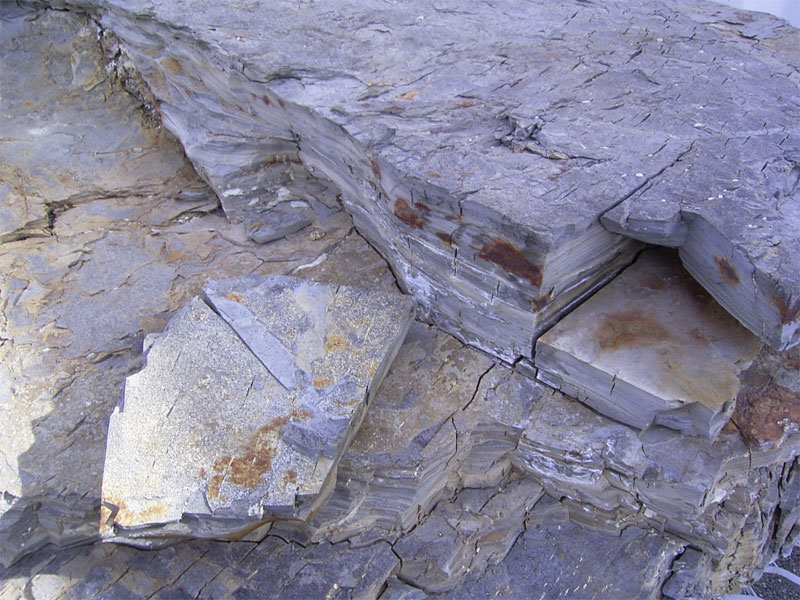 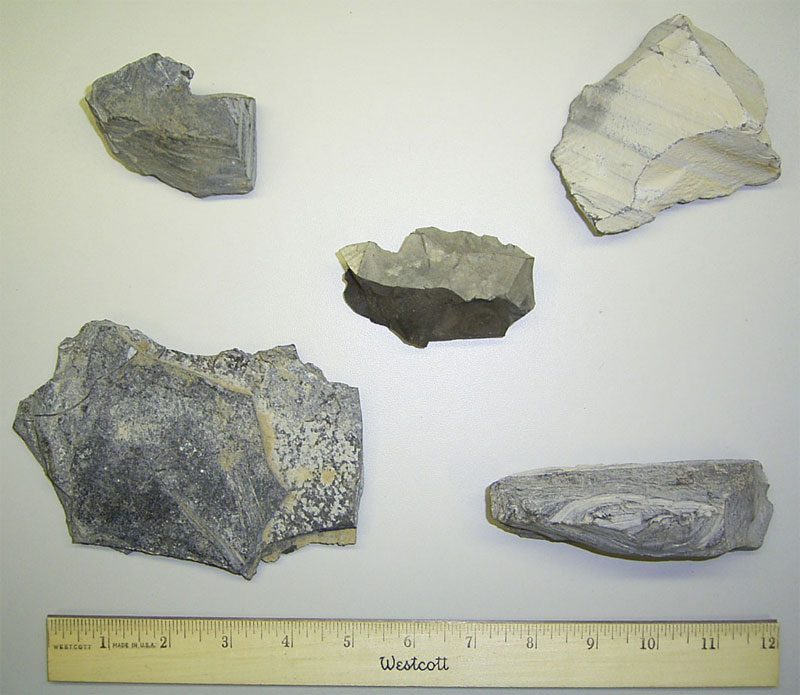 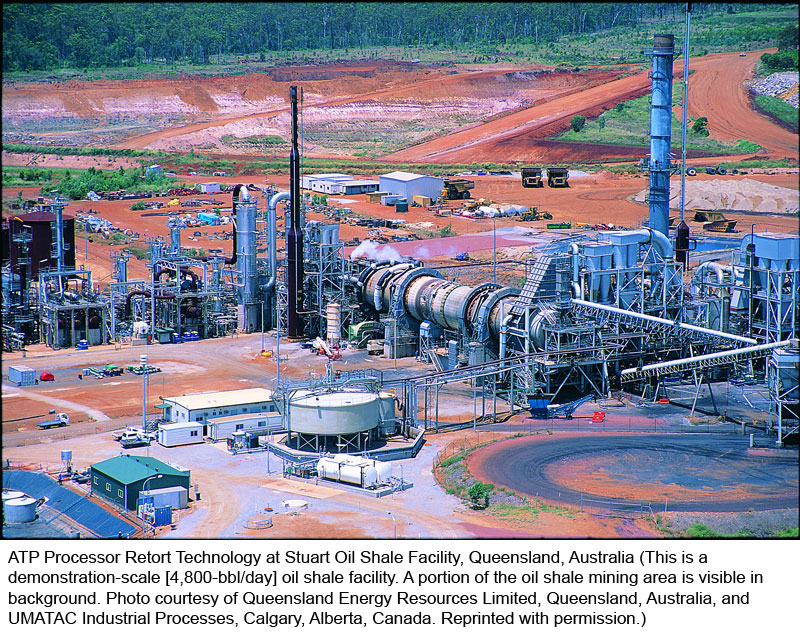 Σύσταση των πισσούχων άμμων:άμμος,νερό και πίσσα(σε φιλμ)
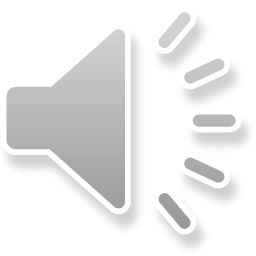 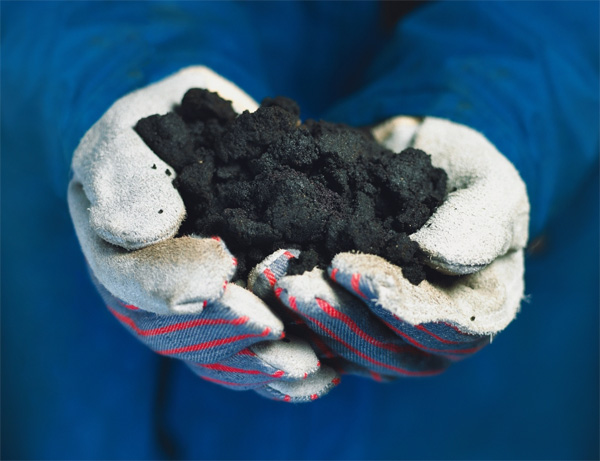 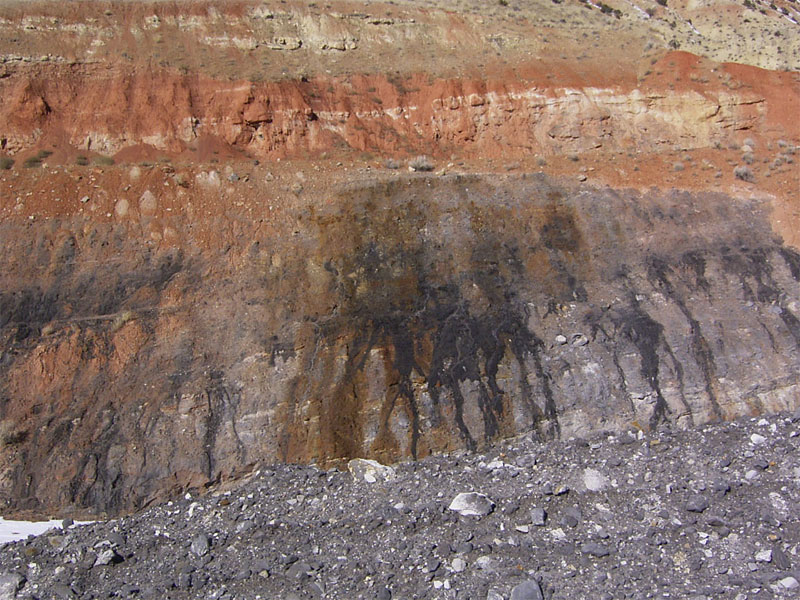 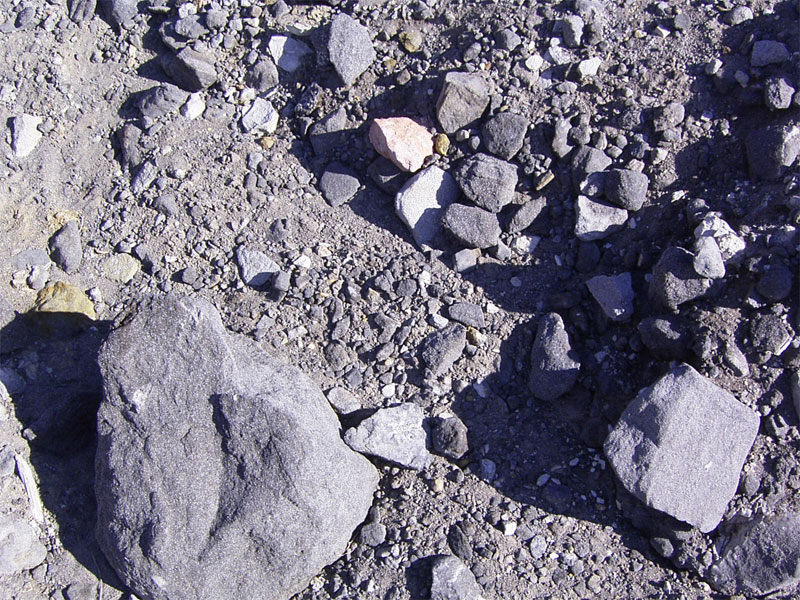 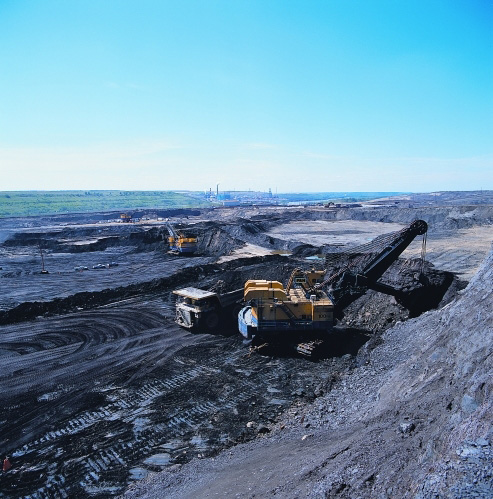 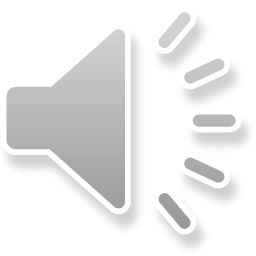 Φυσικά χαρακτηριστικά
Οι πισσούχοι άμμοι είναι «υγρό-φιλοι»
Κάθε κόκκος άμμου περιβάλλεται από ένα φίλμ νερού, που περικλείεται από ένα φίλμ αργού πετρελαίου (πισσώδους).
Οι άμμοι συγκρατούνται στερεά μαζί, από τον δεσμό των κόκκων μεταξύ τους.
Η άμμος αποτελείται από 92% κουάρτζ (SiO2), με ίχνη:
mica (πυριτιούχο ορυκτό), 
rutile (ορυκτό με οξείδιο του τιτανίου -TiO2, ), 
ζιρκόνιο -ZrSiO4), 
tourmaline (ορυκτό) και 
πυρίτη (θειούχος σίδηρος -FeS2). 
Οι κόκκοι έχουν τριγωνικό σχήμα και είναι πολύ αιχμηροί (7.5 στην κλίμακα Moh, όπου το διαμάντι έχει 10)
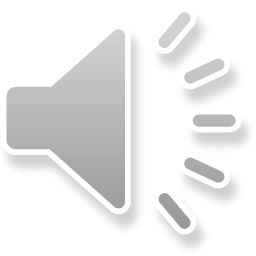 Η κλίμακα του Moh
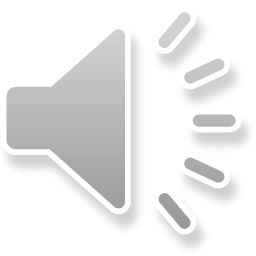 Πετρελαιακοί άμμοι (oil sands)- περιέχουν bitumen
BITUMEN: αργό πετρέλαιο, με υψηλό ιξώδες (το χειμώνα είναι σκληρό σαν τσιμέντο, το καλοκαίρι μαλακό)

Χρειάζονται 2 τόννοι πισσούχων άμμων γιά να παραχθούν 150 λίτρα αργού πετρελαίου
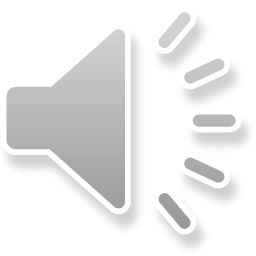 Η σύσταση του Bitumen
Κατά μέσο όρο το Bitumen αποτελείται από:
Άνθρακα- 	83.2%
υδρογόνο- 	10.4%
οξυγόνο- 	  0.94%
άζωτο- 		  0.36%
θείο- 		  4.8%
Το υπόλοιπο αποτελείται από μικρές ποσότητες μεθανίου και υδροθείου, μαζί με ίχνη νικελίου, σιδήρου και βαναδίου.
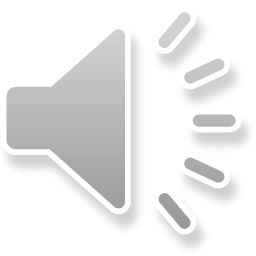 Εισαγωγή ατμού για διευκόλυνση της άντλησης
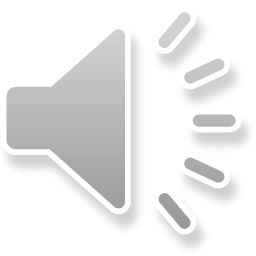 Κοιτάσματα: σχηματική παράσταση
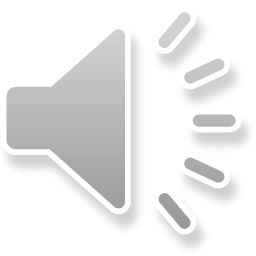 εκσκαφέας
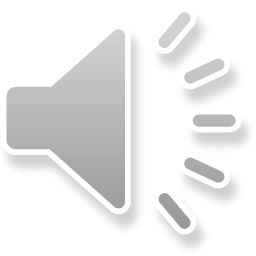 Βασική αρχή διεργασίας για την επεξεργασία
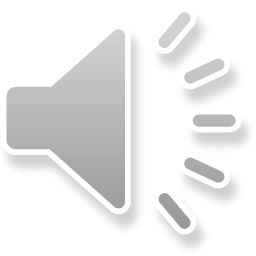 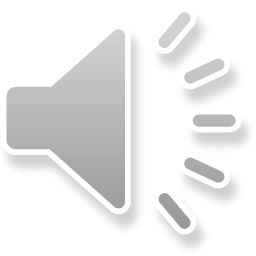 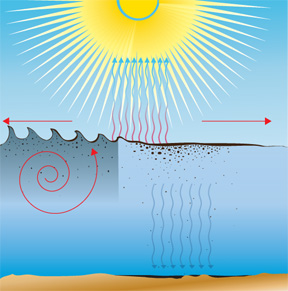 ΘΑΛΑΣΣΑ: ΤΙ ΣΥΜΒΑΙΝΕΙ ΣΕ ΜΙΑ ΚΗΛΙΔΑ ΠΕΤΡΕΛΑΙΟΥ (www.itopf.com)
στην θάλασσα διασπείρεται και κινείται με τα κύματα και τον άνεμο
υφίσταται χημικές και φυσικές μεταβολές (weathering) που καθορίζουν την μετέπειτα εξέλιξη.
κάποιες διεργασίες, όπως η φυσική διασπορά οδηγούν στην απομάκρυνση από την επιφάνεια της θάλασσας, και διευκολύνουν την φυσική διάσπαση στο θαλάσσιο περιβάλλον.
άλλες διεργασίες, όπως ο σχηματισμός γαλακτωμάτων νερού-σε-πετρέλαιο καθιστούν το πετρέλαιο πιο ανθεκτικό και παραμένει στην θάλασσα ή στην ακτή για μεγαλύτερο διάστημα.
η ταχύτητα και η διαδικασία εξαρτώνται από την ποσότητα του πετρελαίου, τα αρχικά φυσικά και χημικά χαρακτηριστικά, τον καιρό και την κατάσταση της θάλασσας, καθώς και το εάν θα παραμείνει στην θάλασσα ή θα φθάσει στην ακτή.
στο τέλος η βιοαποδόμηση, που είναι μια μακροχρόνια διαδικασία απομακρύνει το πετρέλαιο από το φυσικό περιβάλλον.
τα ανθεκτικά πετρέλαια διασπώνται και διασπείρονται  δυσκολότερα και συνήθως απαιτούν ειδικό καθαρισμό.  περιλαμβάνουν πολλά είδη αργού πετρελαίου, λιπαντικά, καθώς βαρέα κλάσματα πετρελαίου για ναυτικές μηχανές.
τα λιγότερο ανθεκτικά πετρέλαια διαχέονται ευκολότερα και γρηγορότερα με εξάτμιση. τέτοια είναι η βενζίνη, το ελαφρύ πετρέλαιο, και η η κηροζίνη.
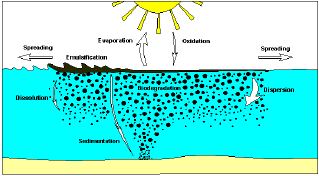 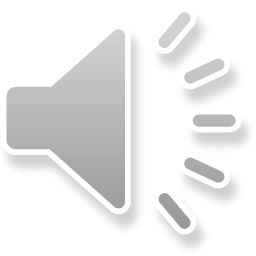 προσπάθεια καθαρισμού μετά το Exon Valdez
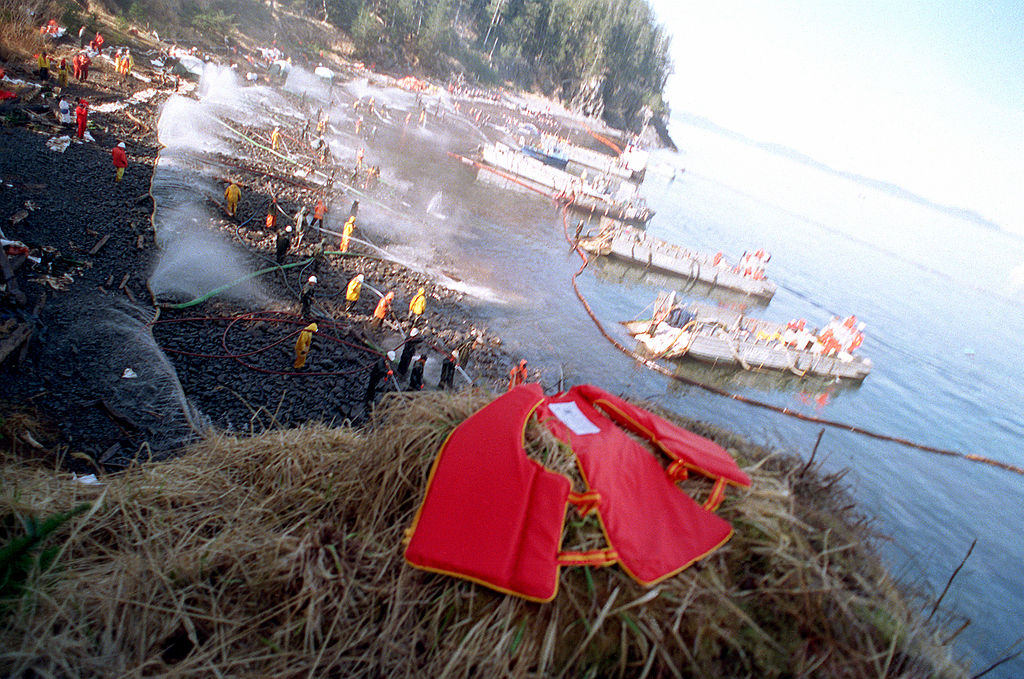 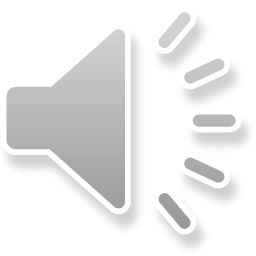 δοκιμή αντιμετώπισης πετρελαιοκηλίδας με πλωτήρες
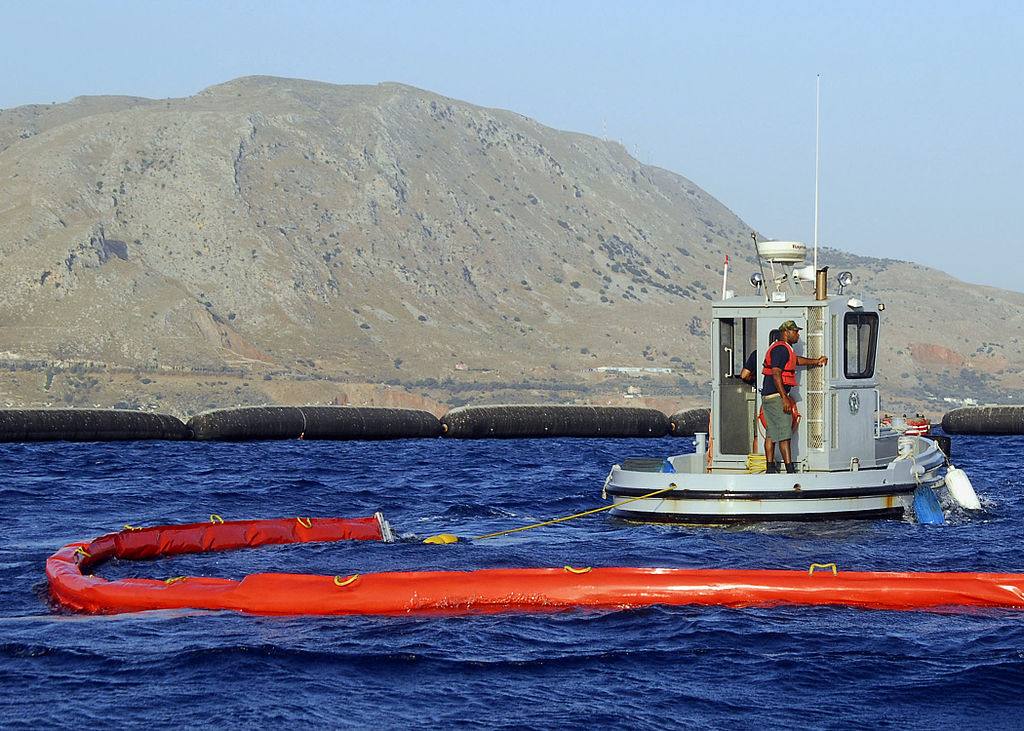 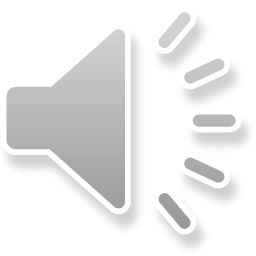 ΤΕΛΟΣ
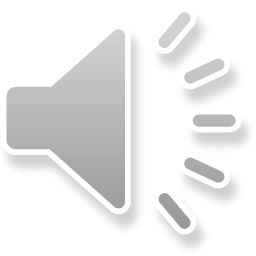